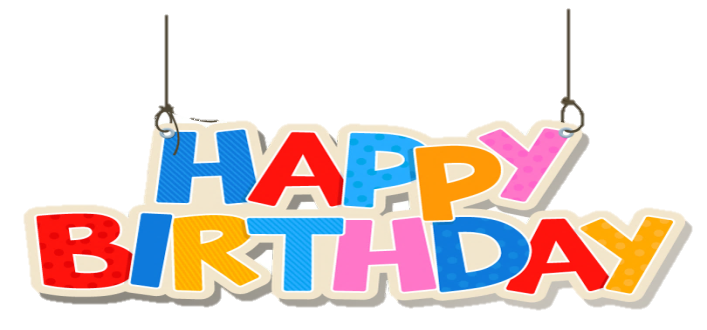 TỔ CHỨC SINH NHẬT
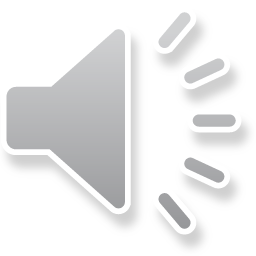 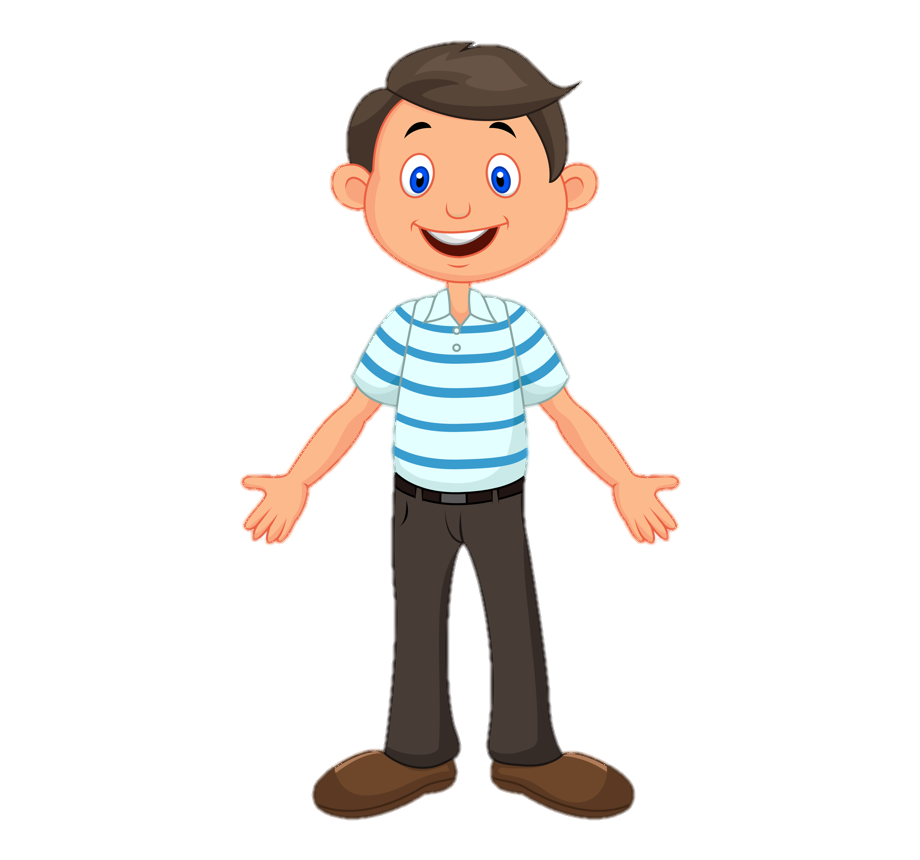 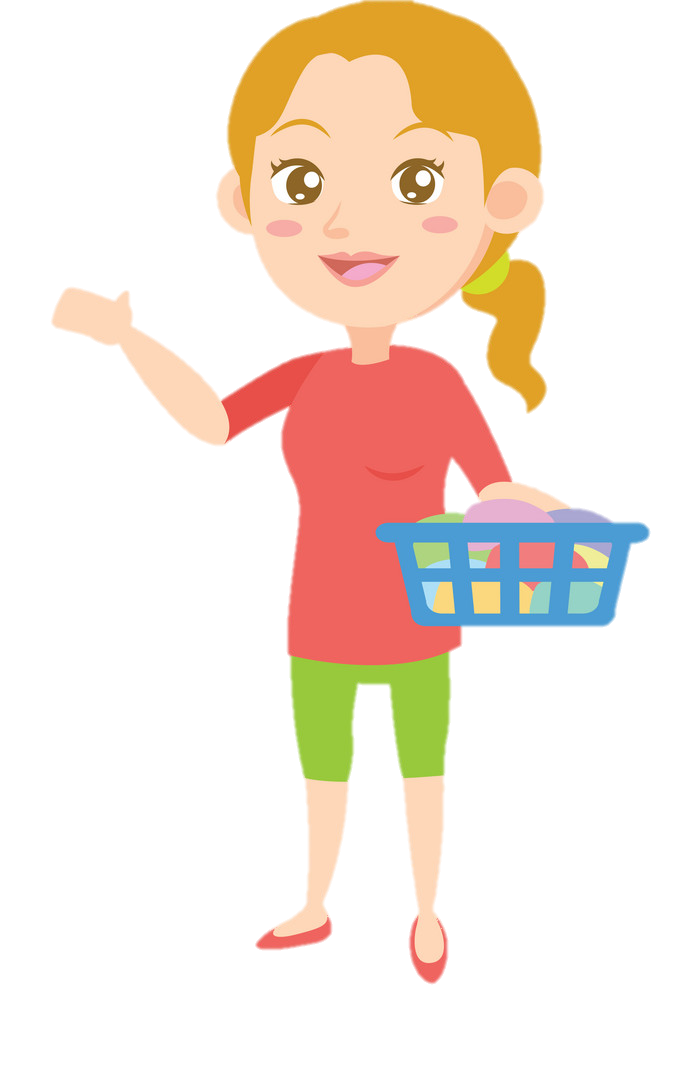 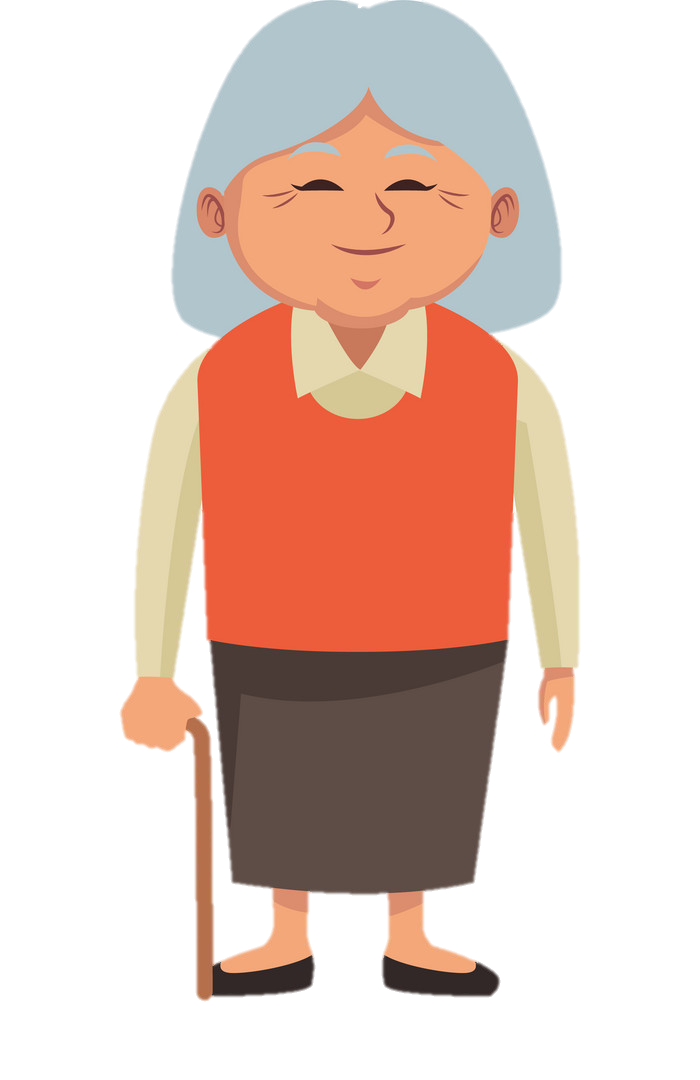 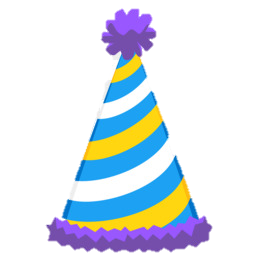 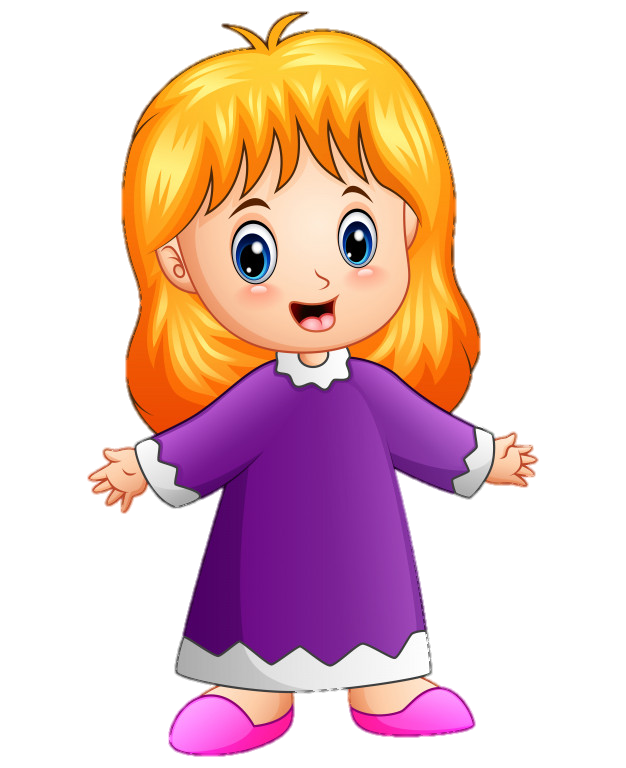 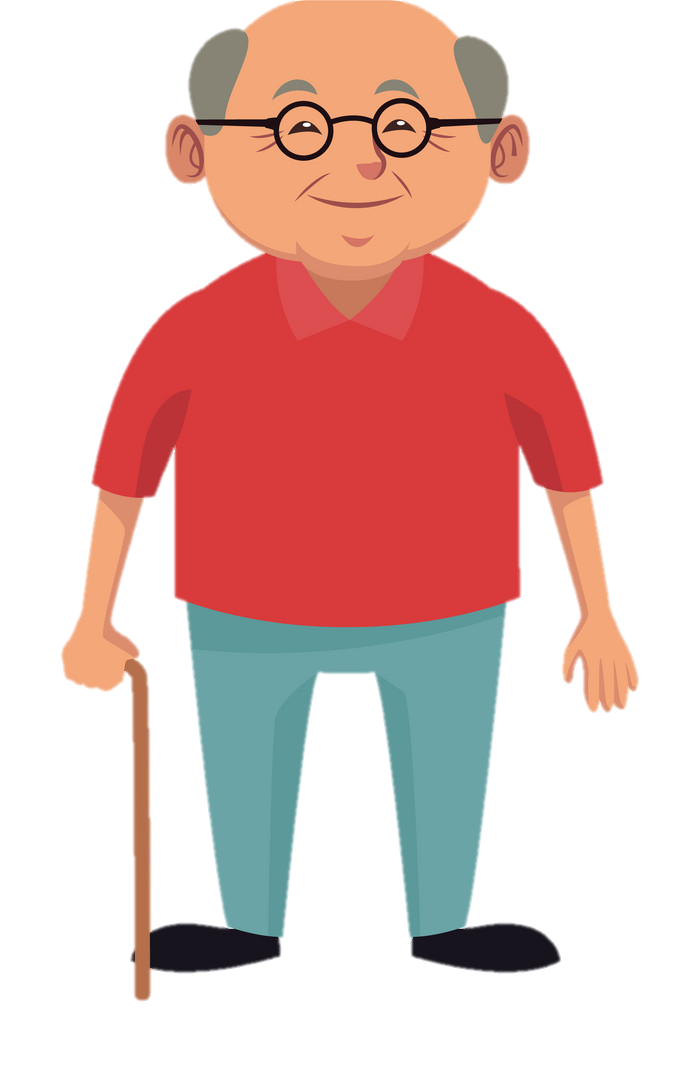 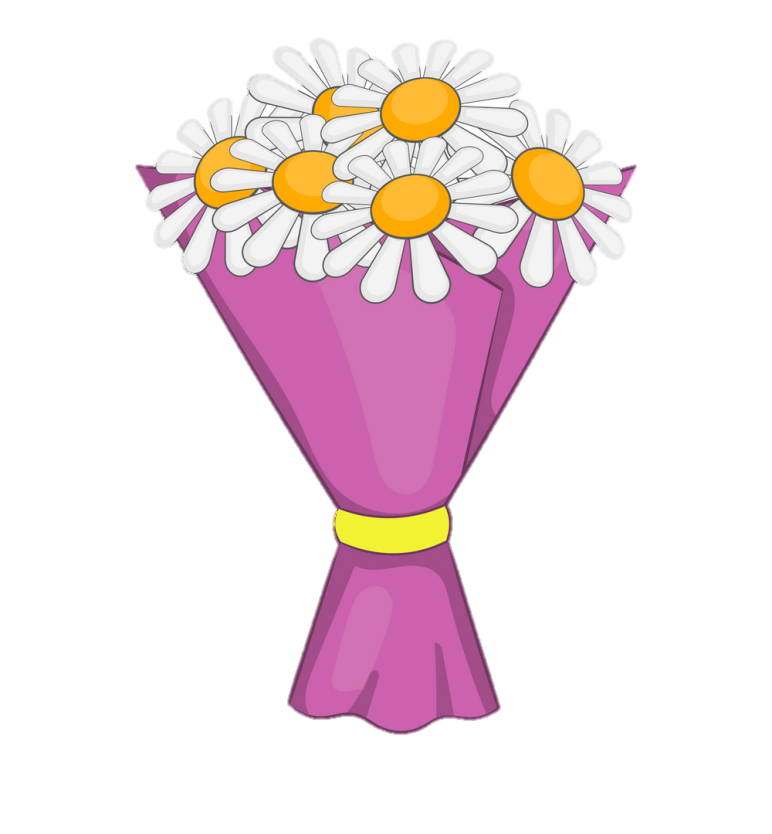 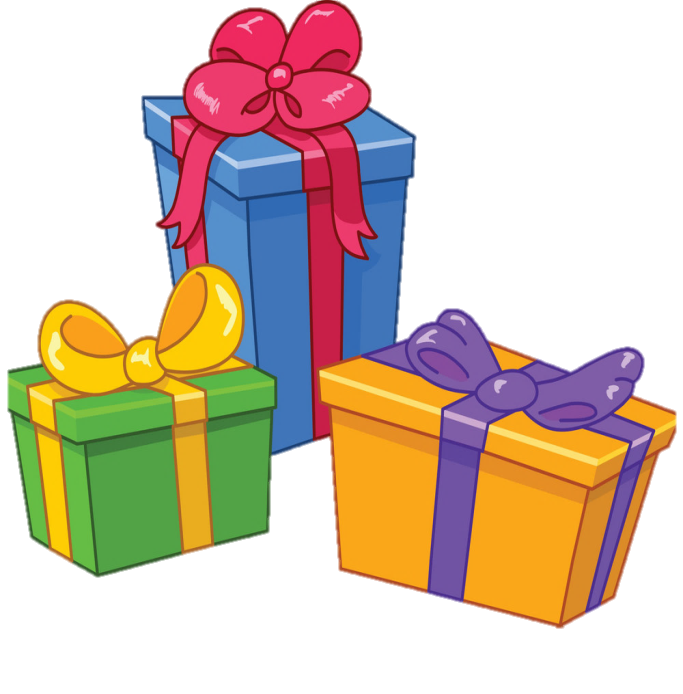 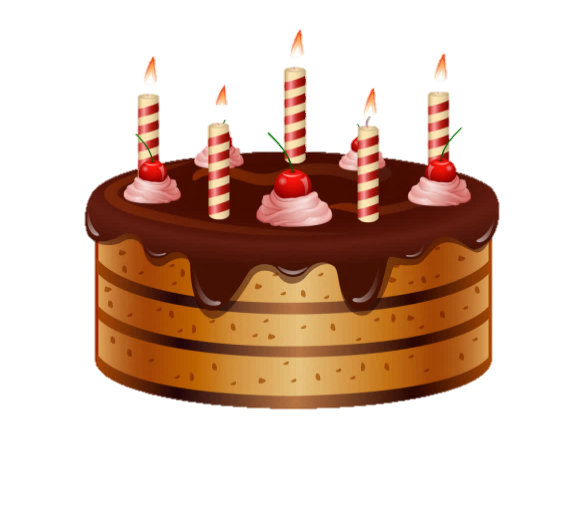 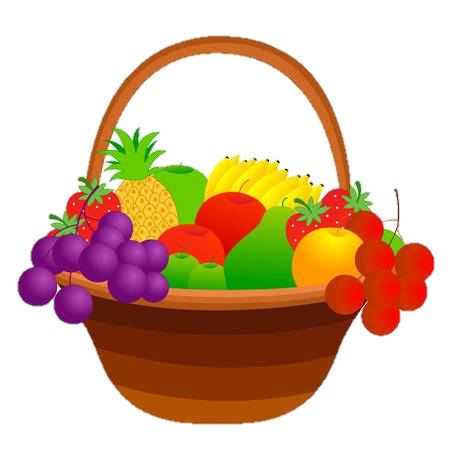 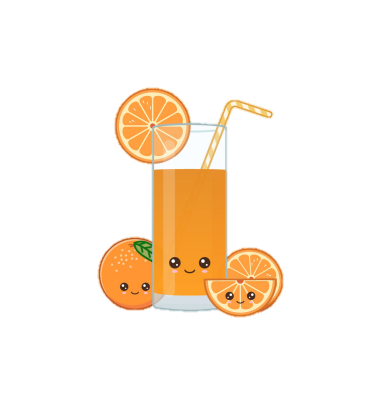 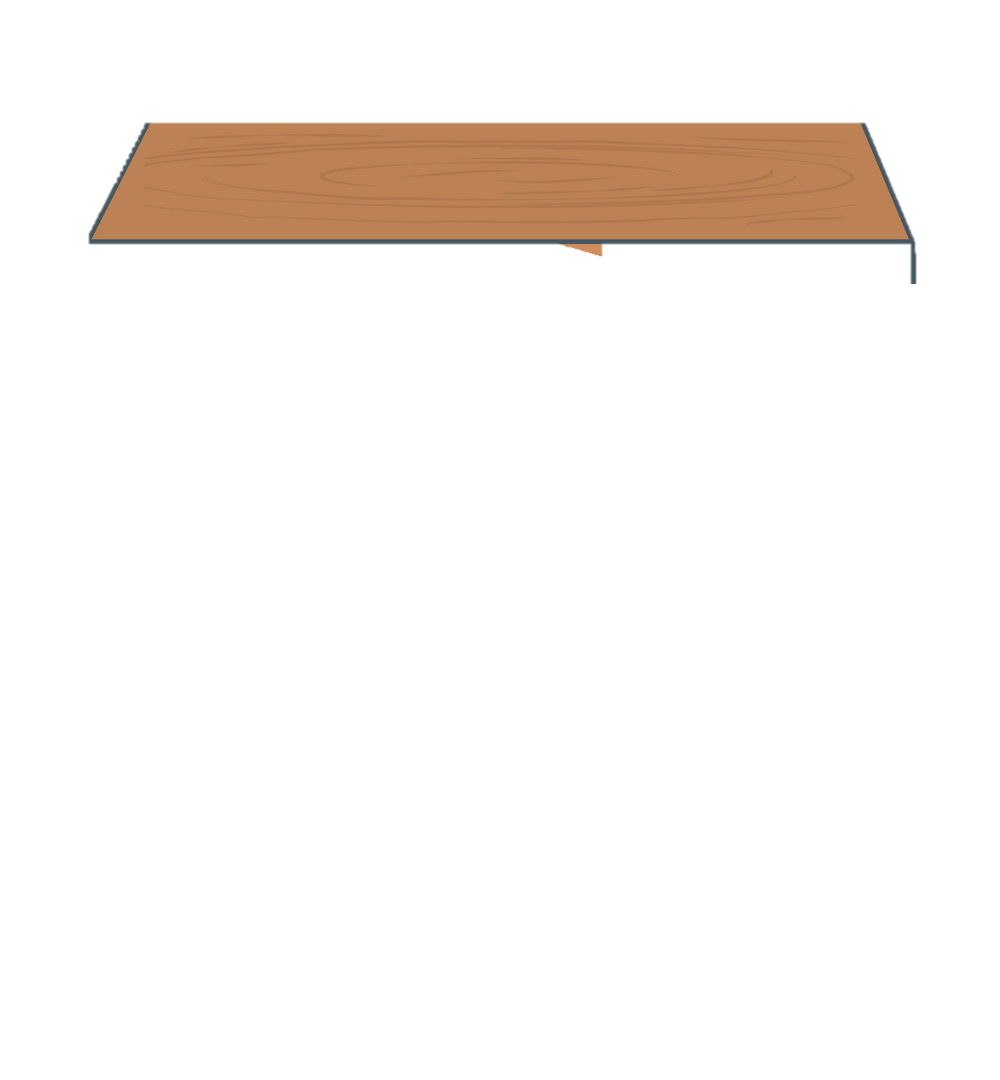 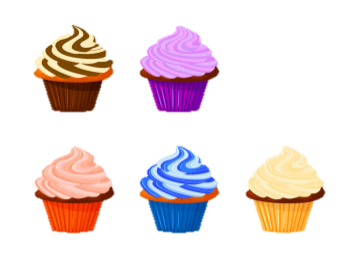 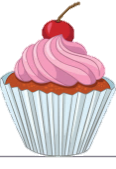 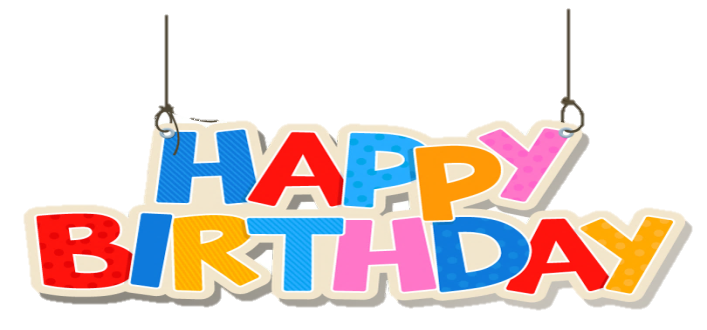 Hôm nay là sinh nhật của ông, cả nhà sẽ đi mua bánh kem .
Con sẽ đi mua hoa
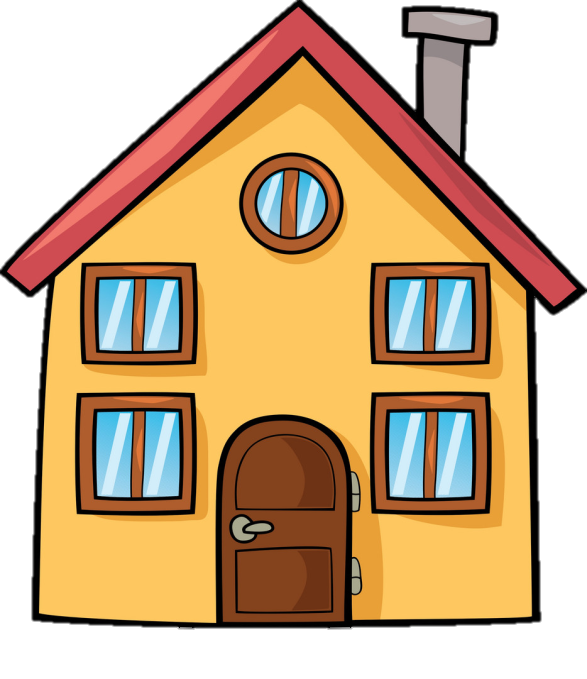 Con sẽ đi mua một ít hoa quả
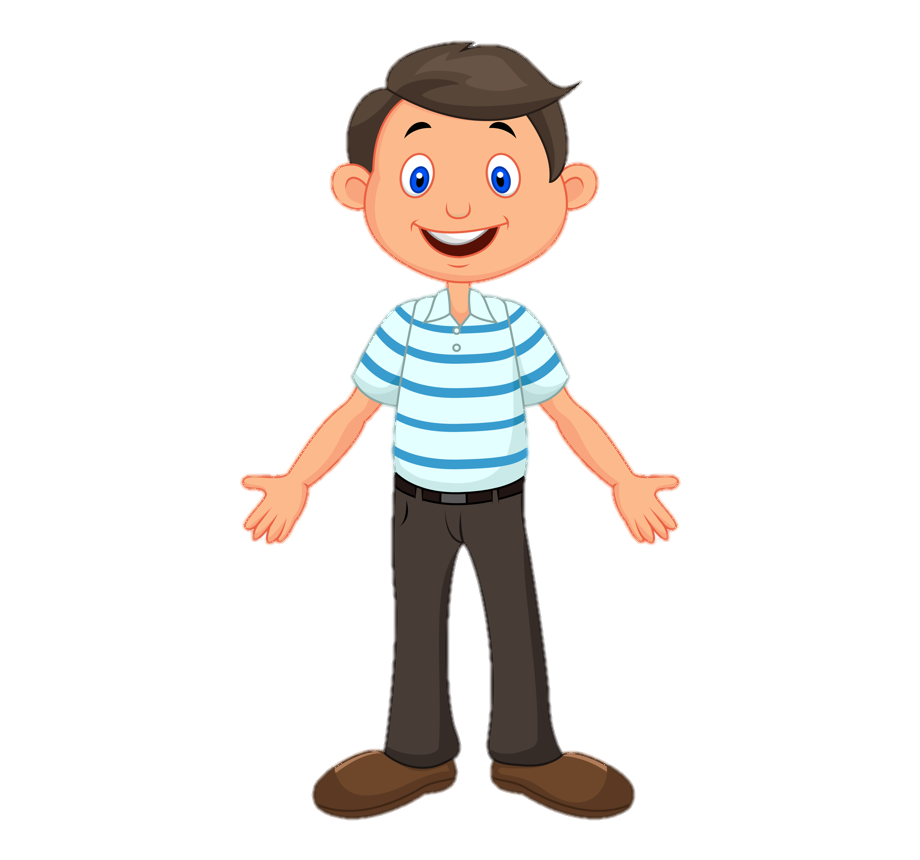 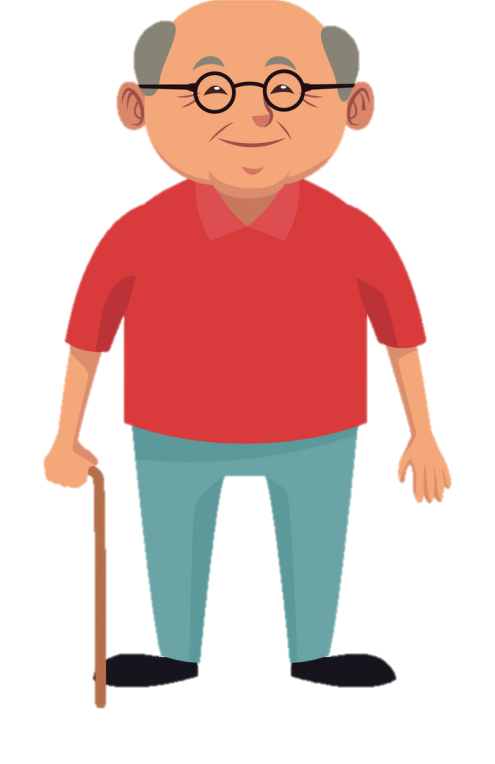 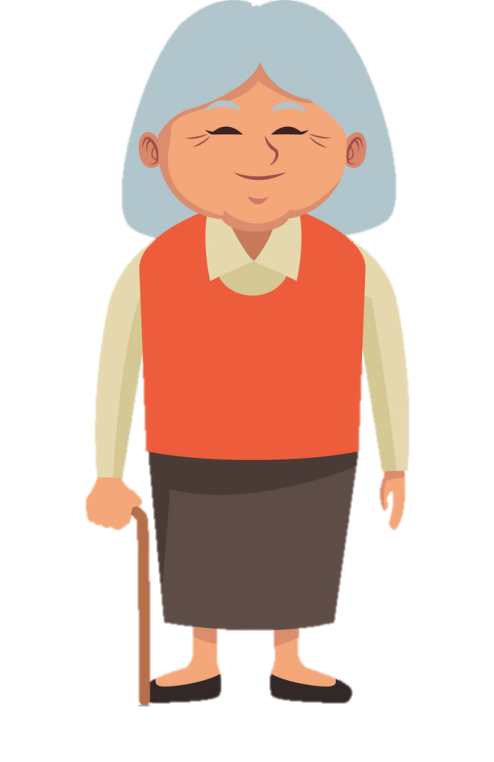 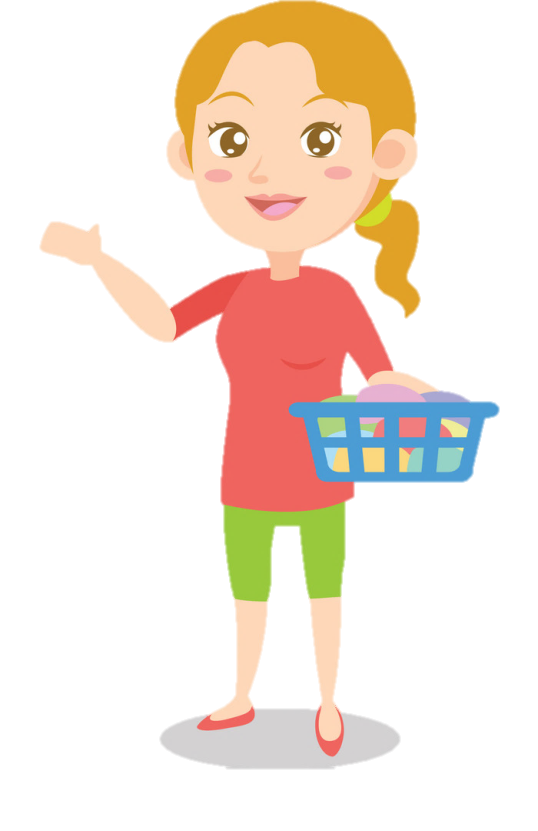 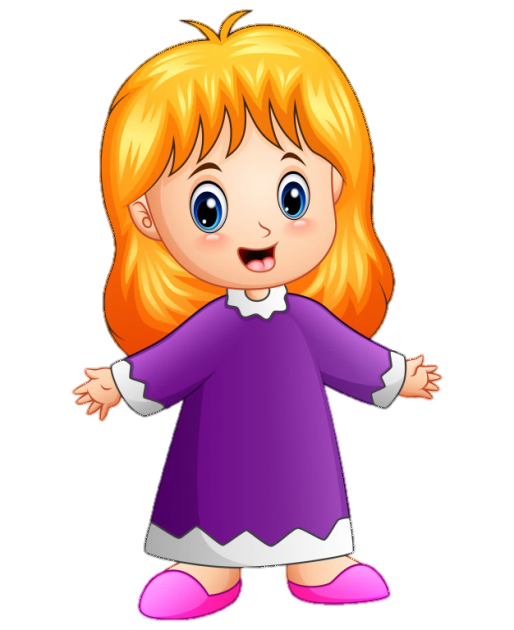 Cháu sẽ đến cửa hàng lưu niệm mua quà tặng ông ạ
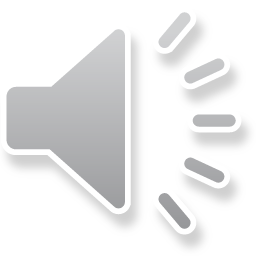 Người sinh ra bố mình gọi là gì?
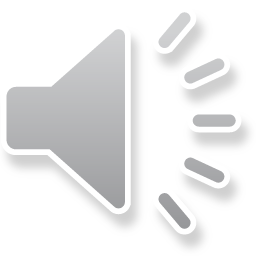 C. Bà nội
A. Mẹ
B. Bà ngoại
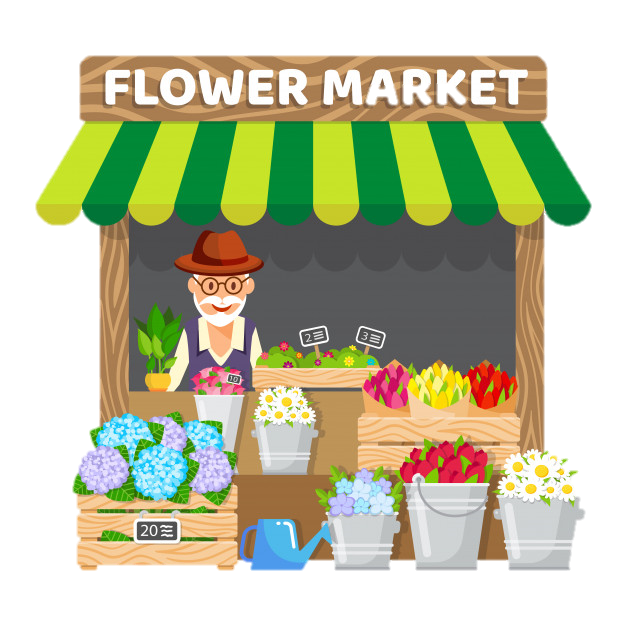 Tôi muốn mua một bó hoa!
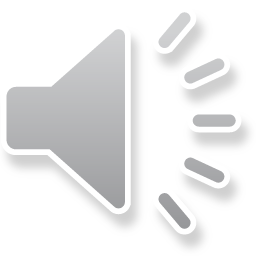 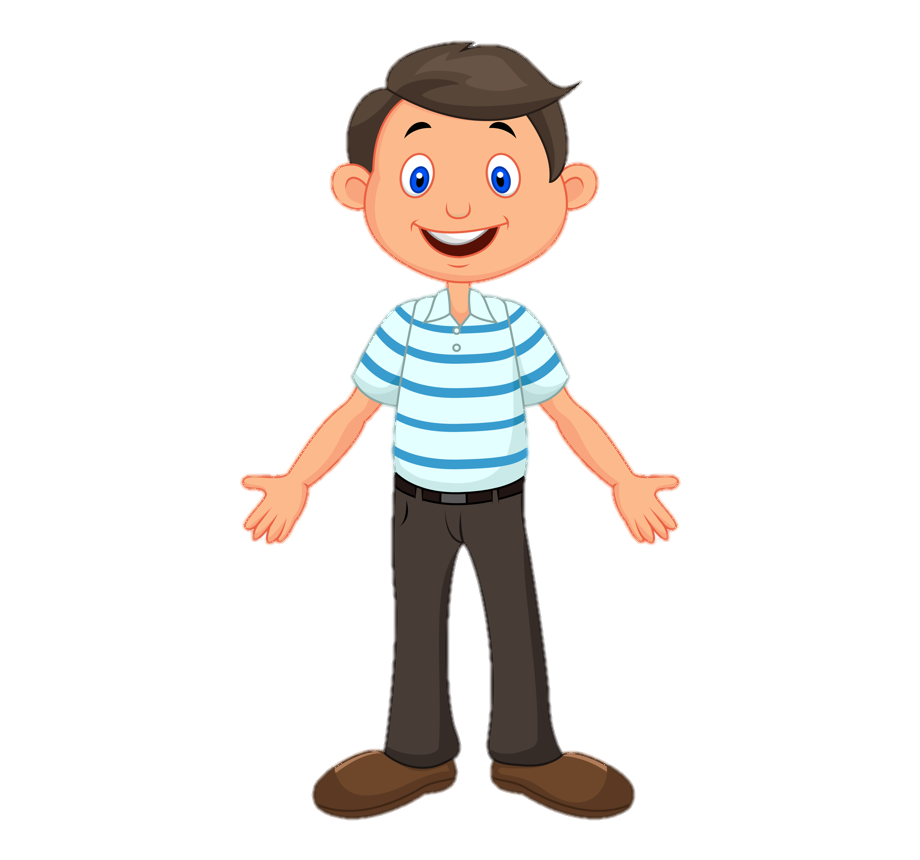 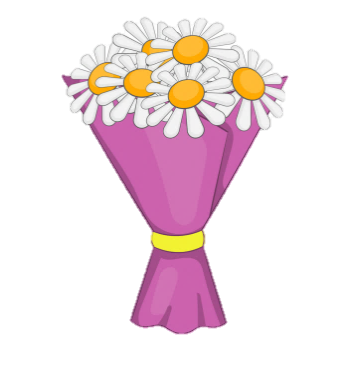 Anh hãy trả lời câu hỏi này ạ!
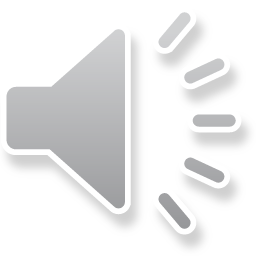 Chồng của bà nội gọi là gì?
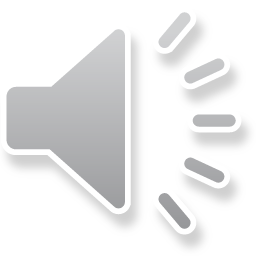 C. Bố
A. Ông nội
B. Ông ngoại
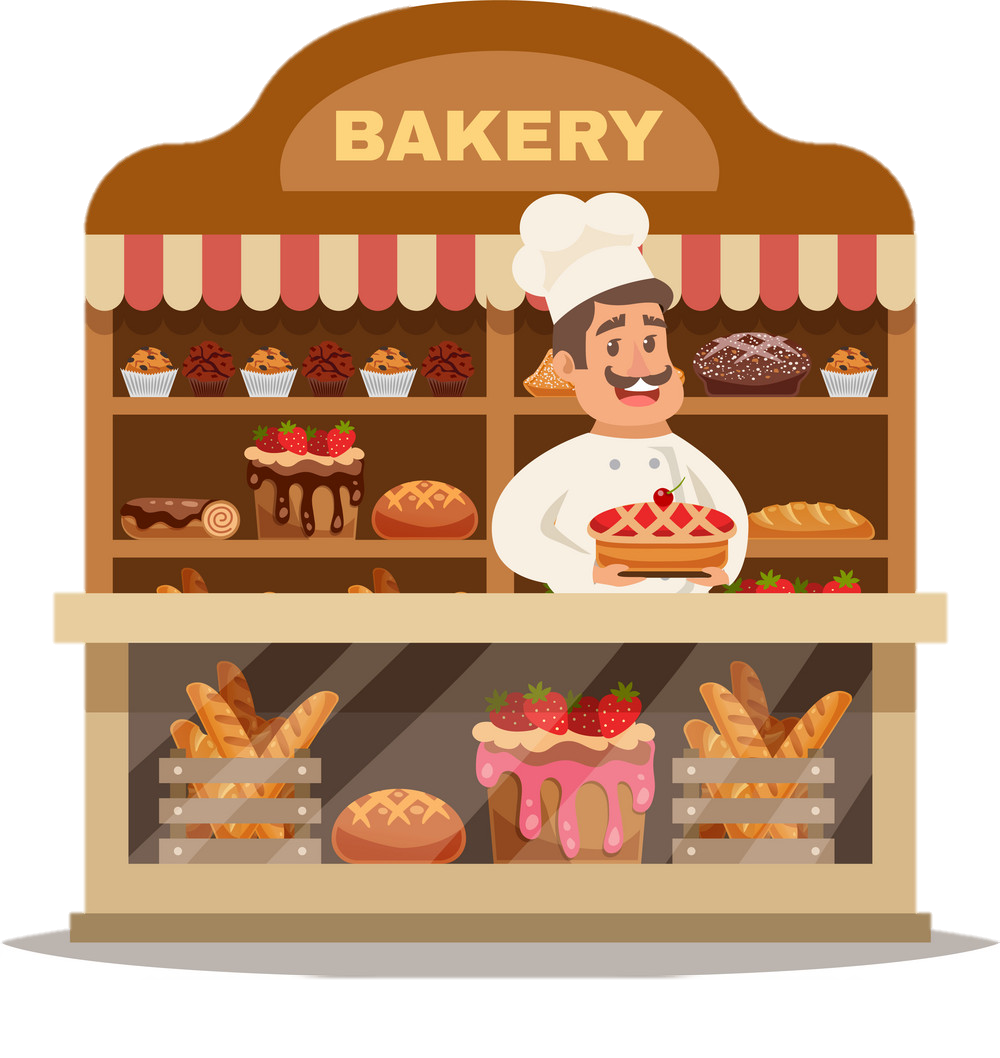 Chúng tôi muốn mua 1 cái bánh sinh nhật!
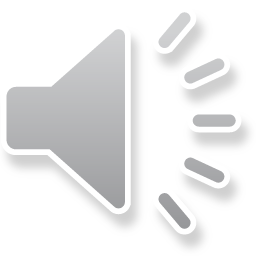 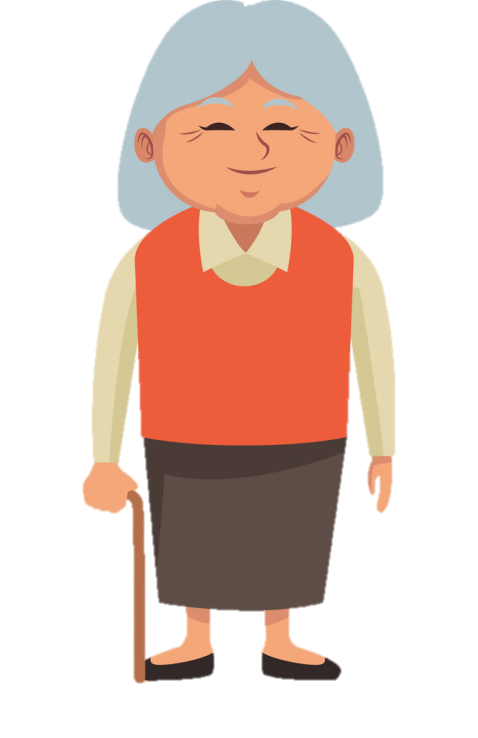 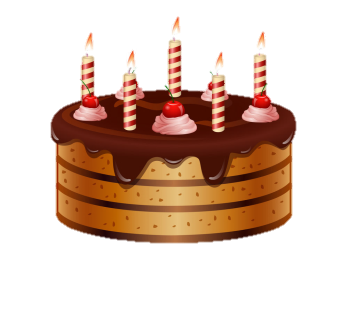 Ông bà hãy trả lời câu hỏi này ạ!
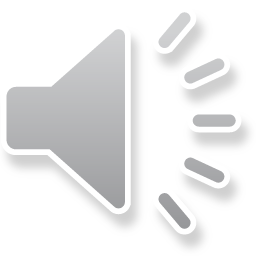 Con trai của bác (anh của bố) gọi là gì?
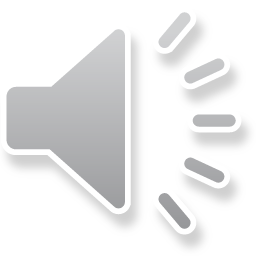 C. Dì
B. Anh họ
A. Chị họ
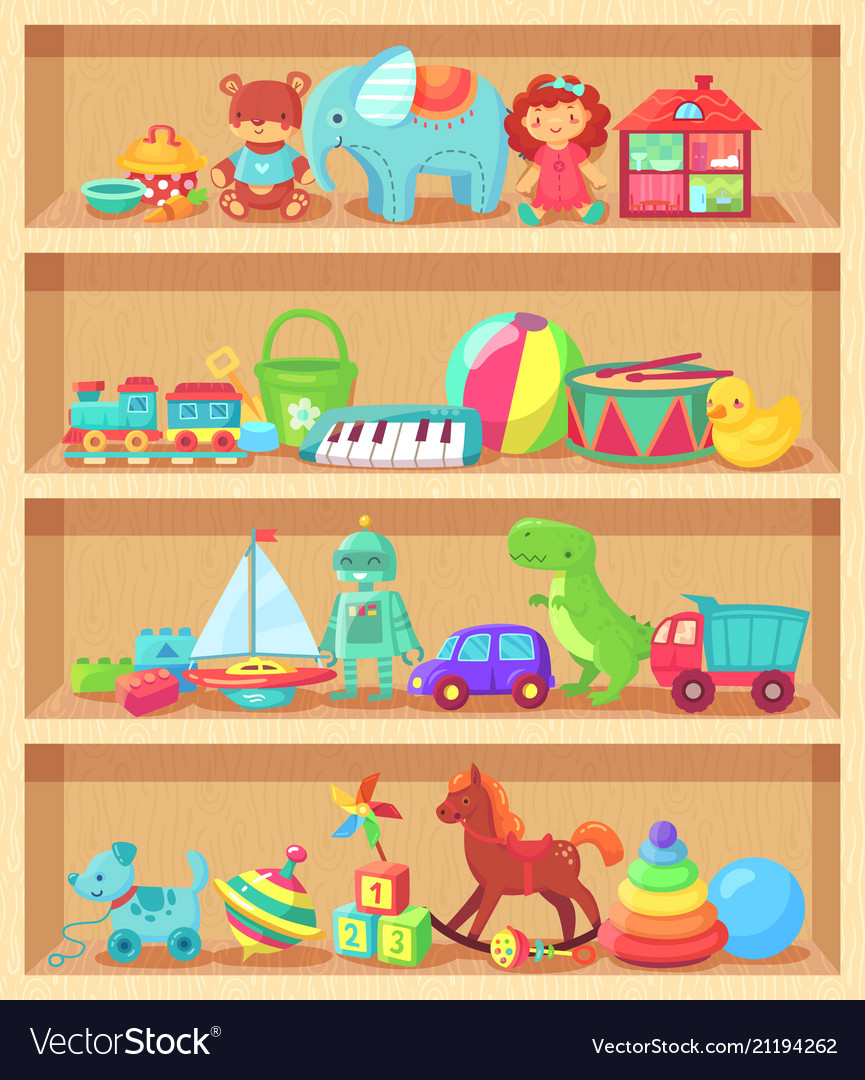 Em muốn mua một món quà
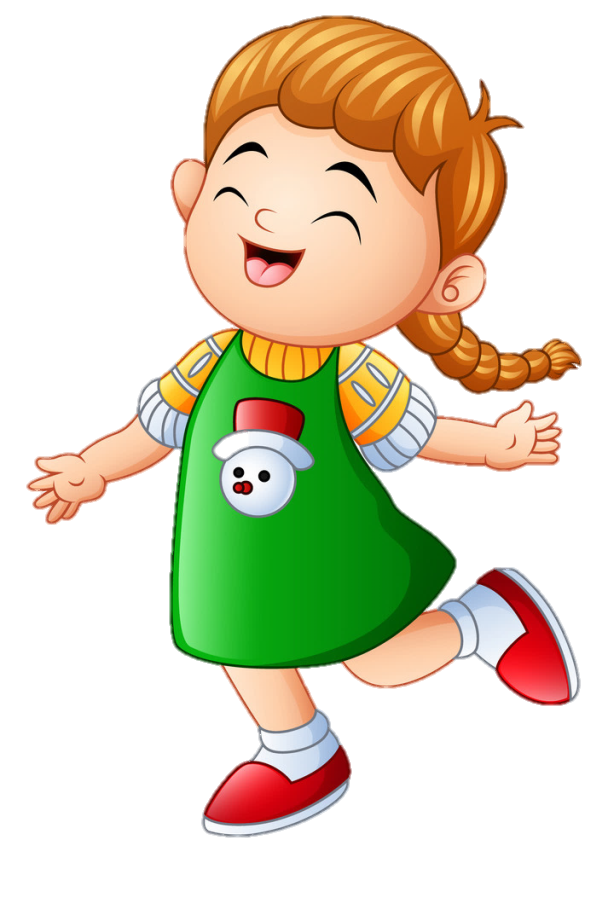 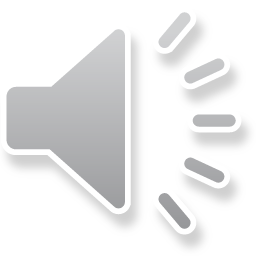 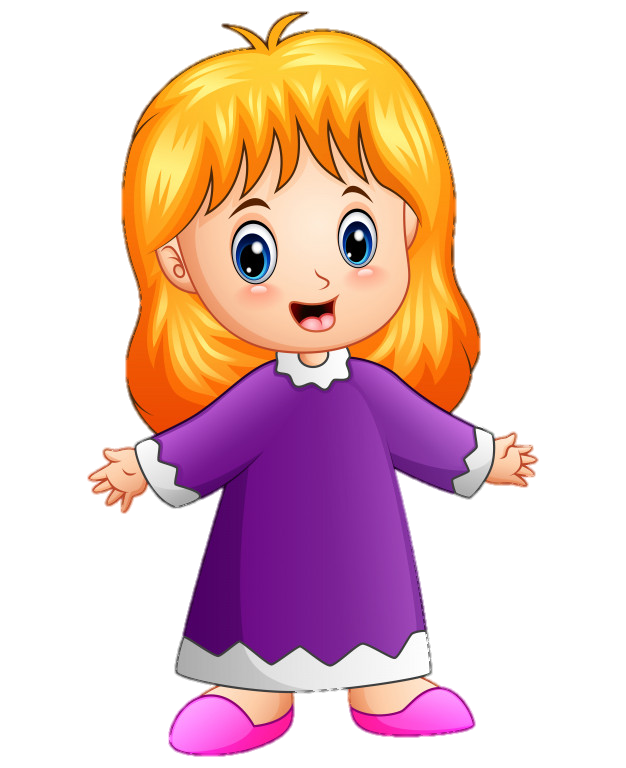 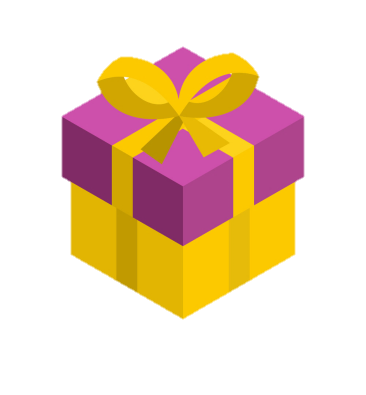 Em hãy trả lời câu hỏi này nhé!
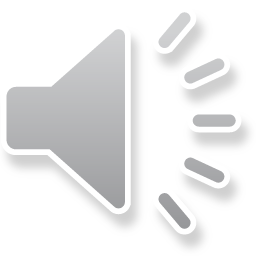 Người được bà ngoại sinh ra sau mẹ gọi là gì?
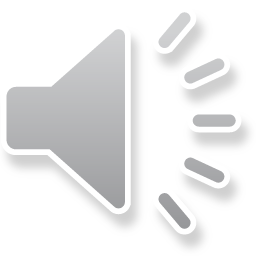 B. Bác
C. Dì
A. Cô
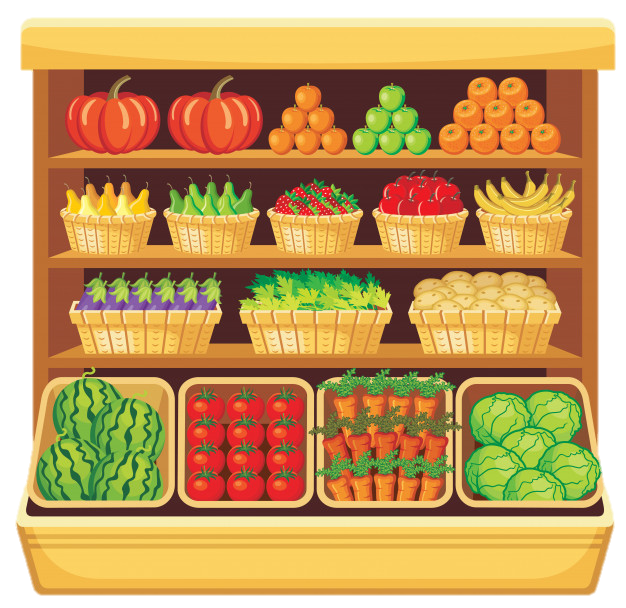 Chị hãy trả lời câu hỏi này ạ!
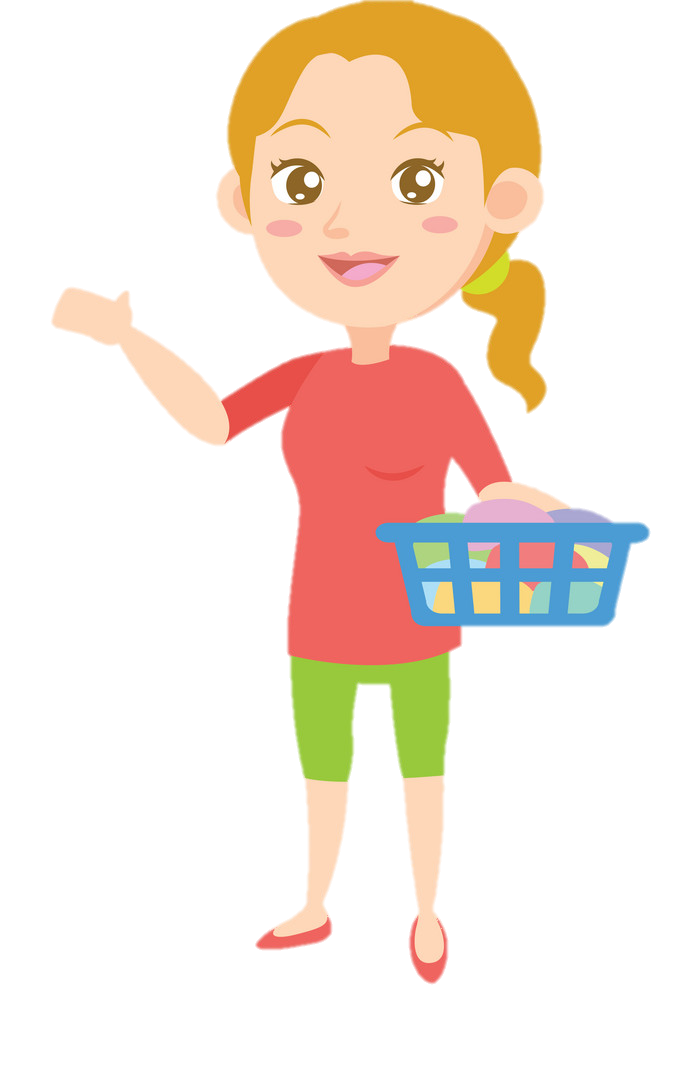 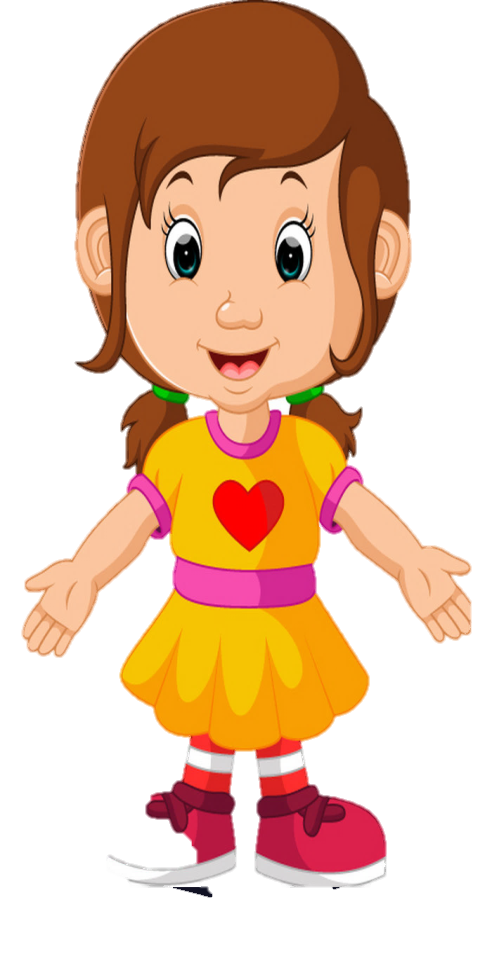 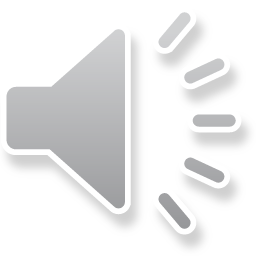 Tôi muốn mua một ít hoa quả!
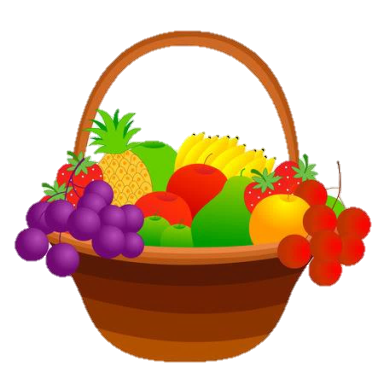 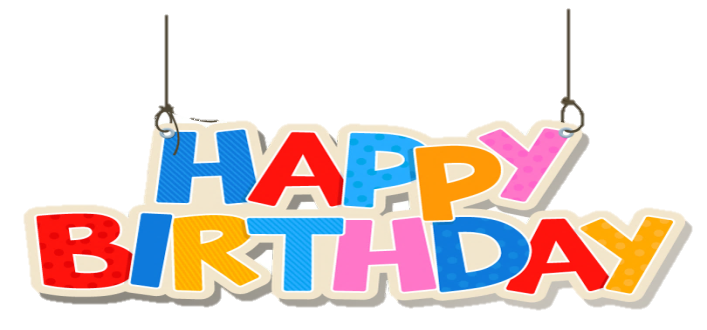 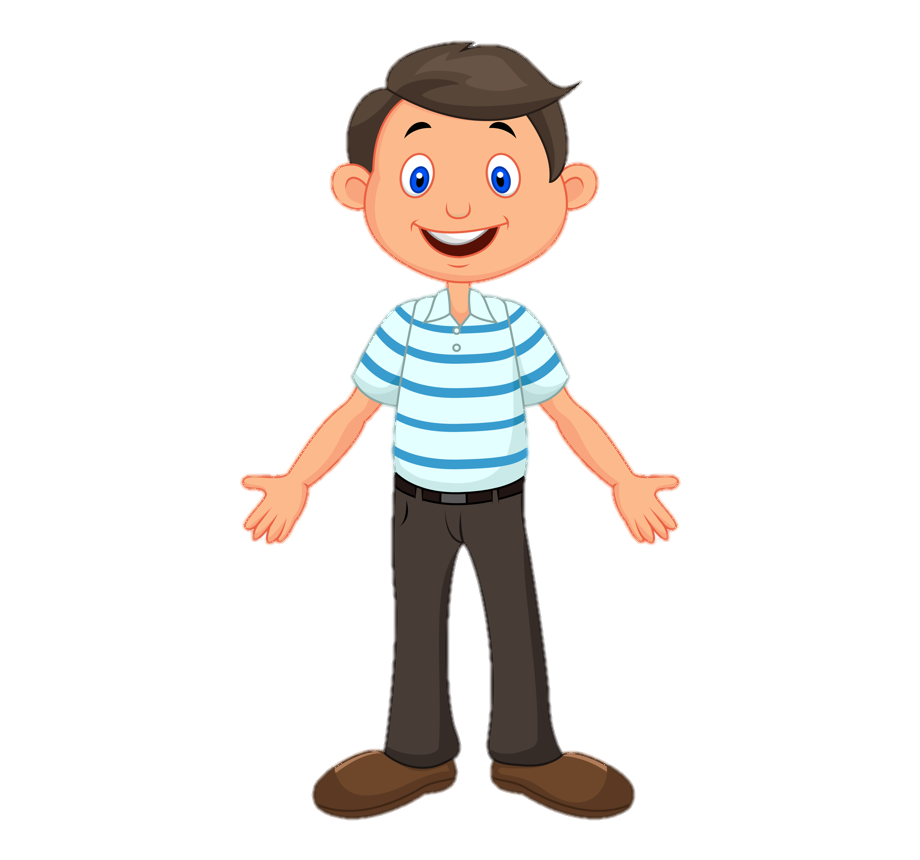 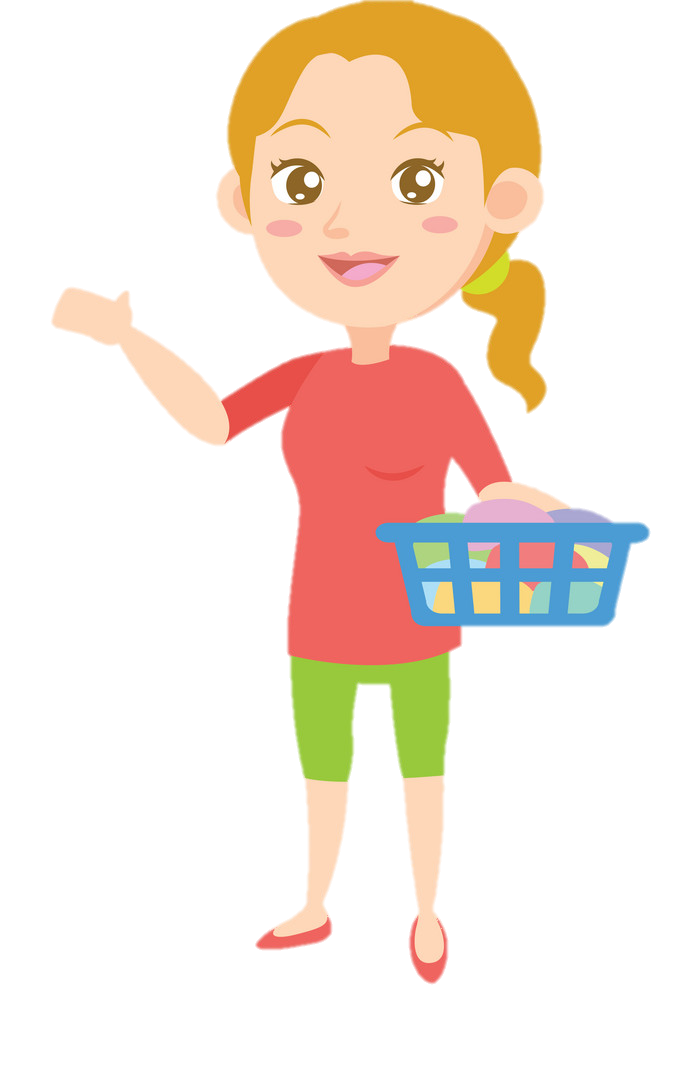 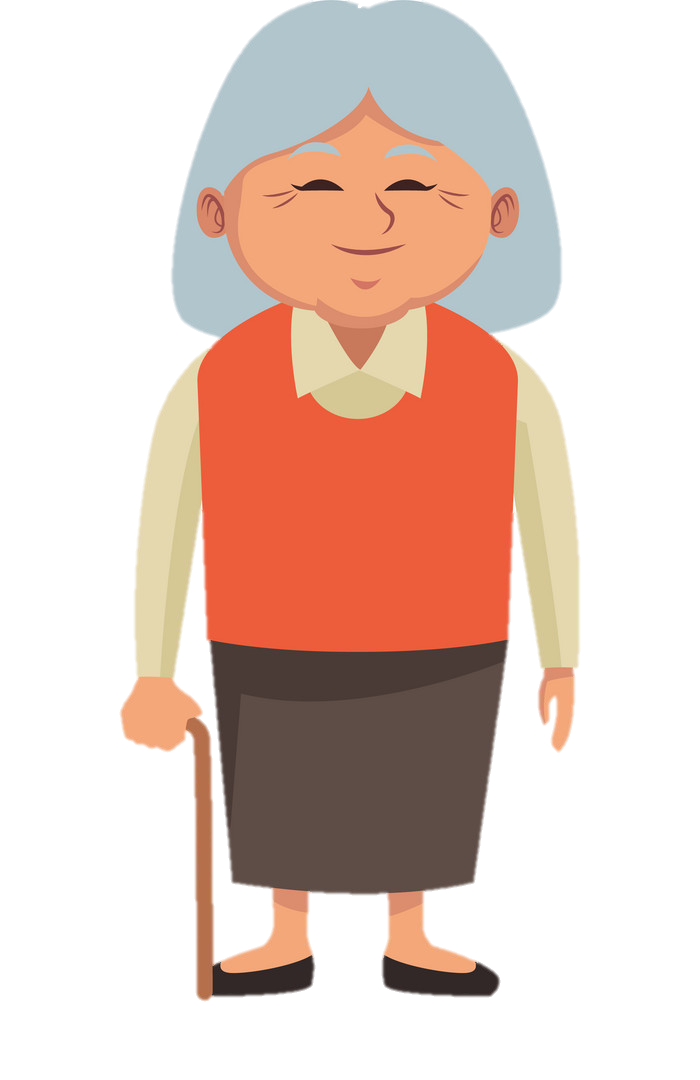 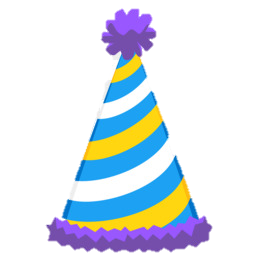 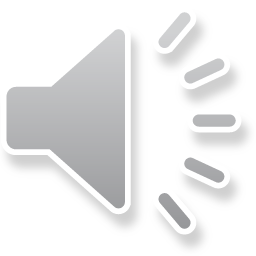 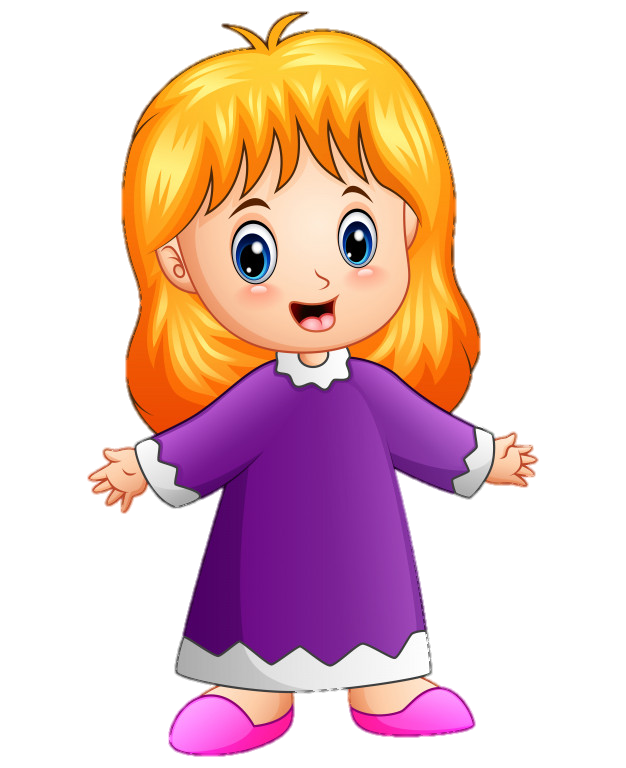 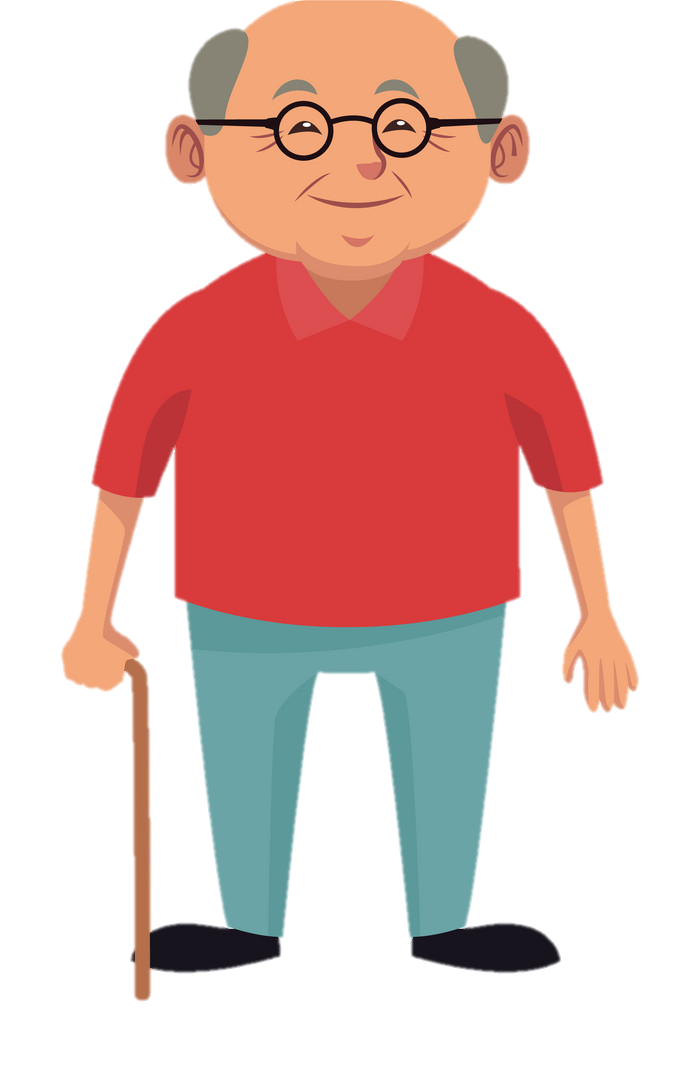 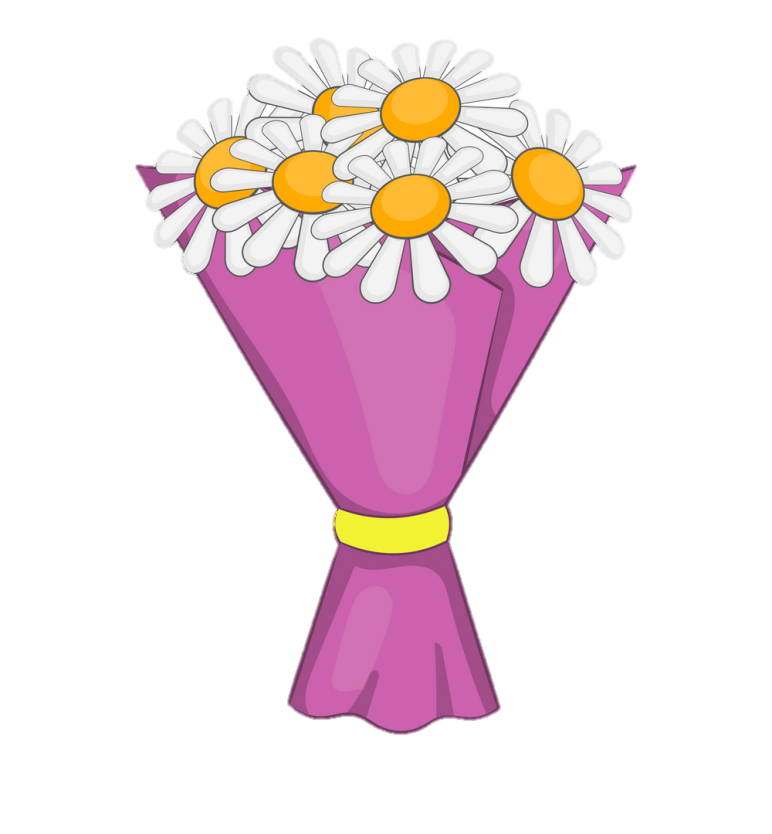 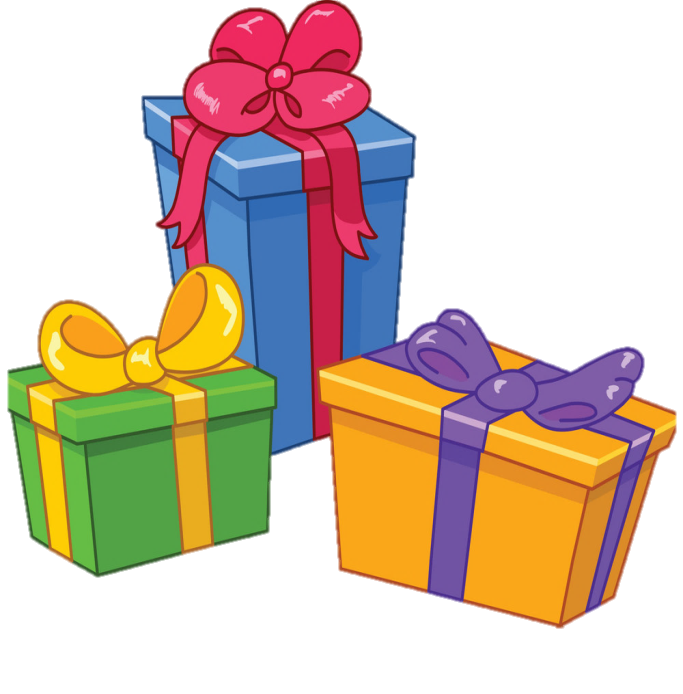 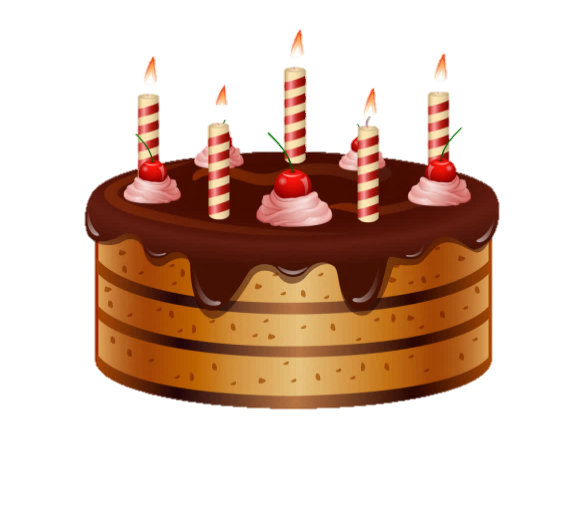 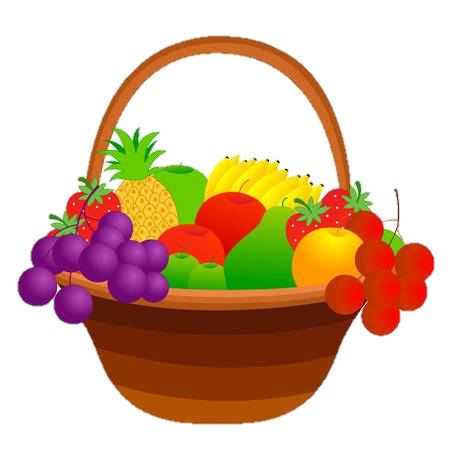 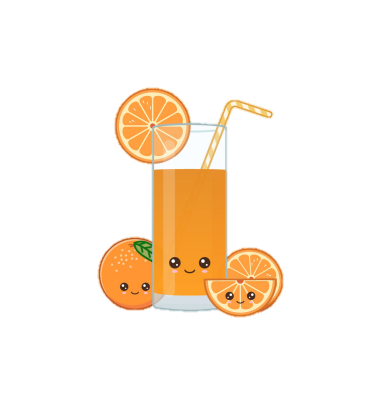 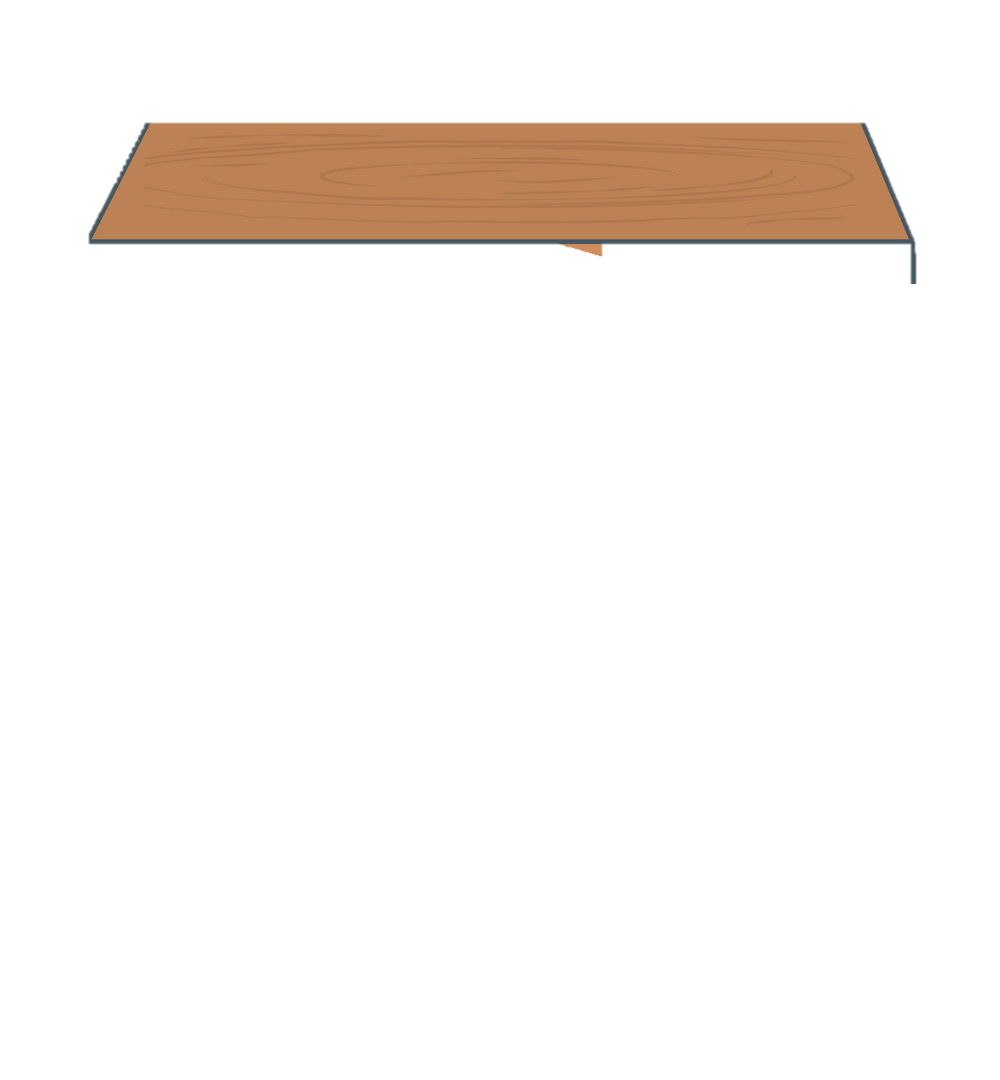 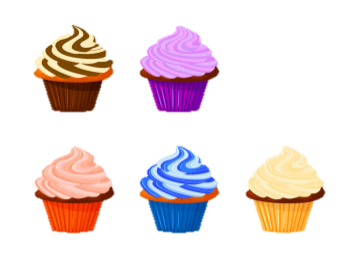 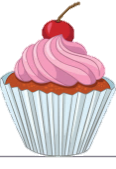 Thứ … ngày … tháng … năm 2024
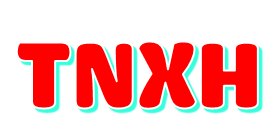 Bài 1 – Tiết 3
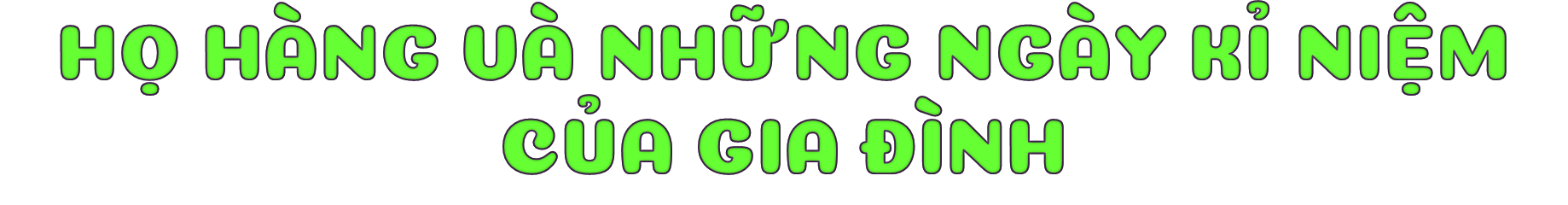 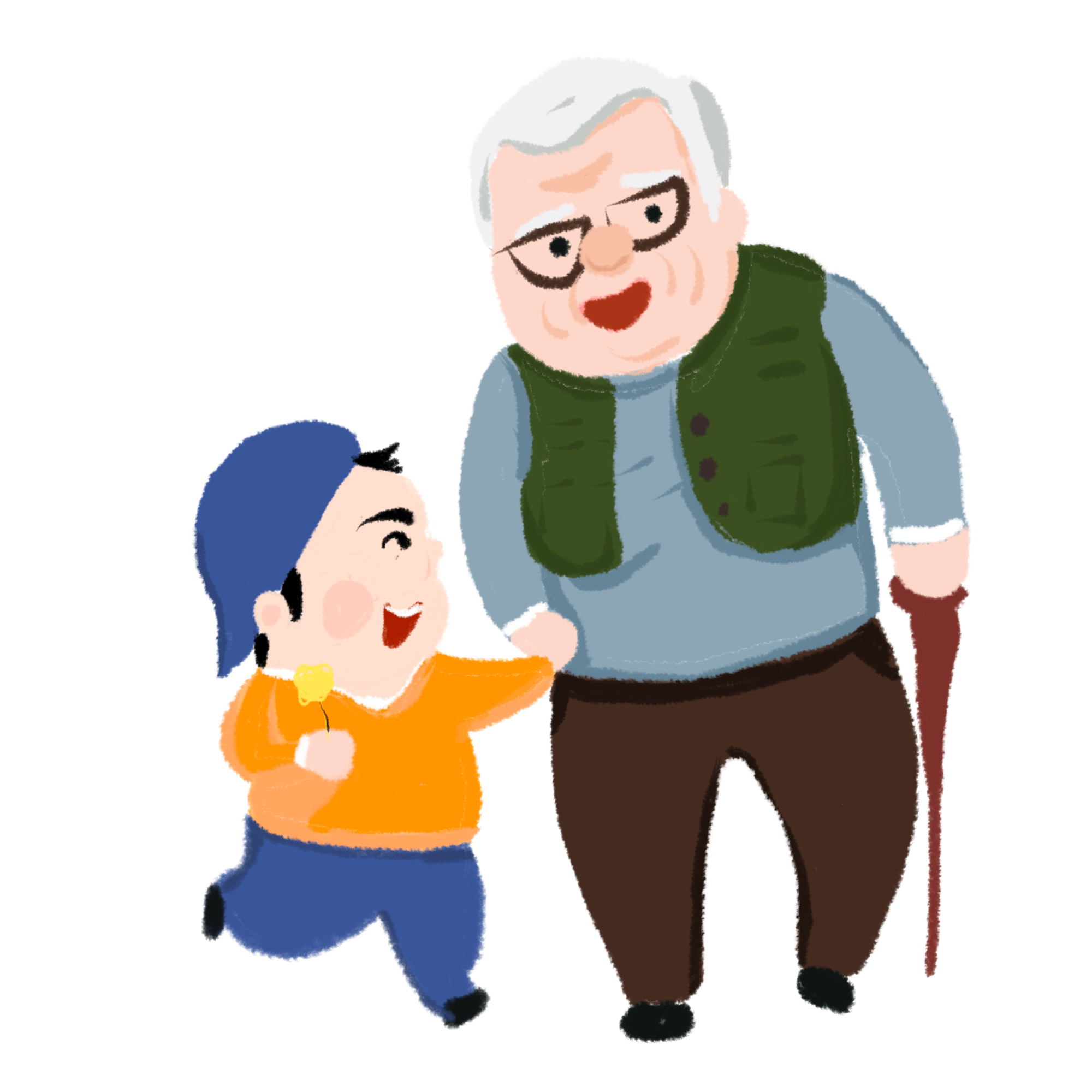 Khám phá
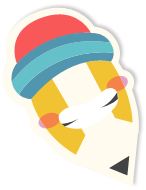 1. Quan sát các hình về gia đình Minh và cho biết sự kiện nào đã diễn ra.
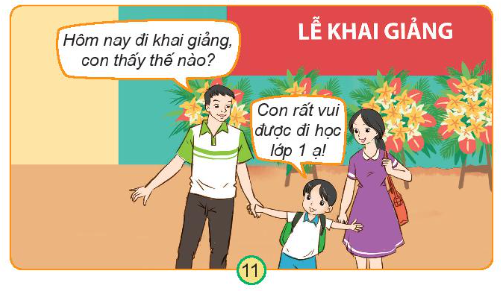 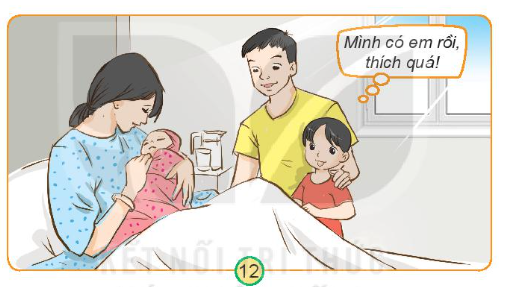 Ngày khai giảng năm học mới, ngày Minh chính tức đi học.
Gia đình Minh chào đón em bé ra đời (mẹ sinh em bé)
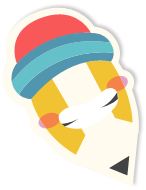 2. Quan sát và nêu các sự kiện của gia đình Minh và cho biết.
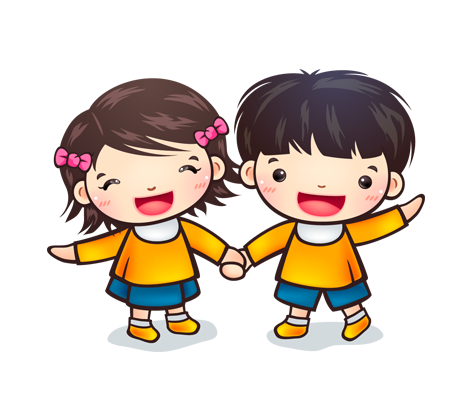 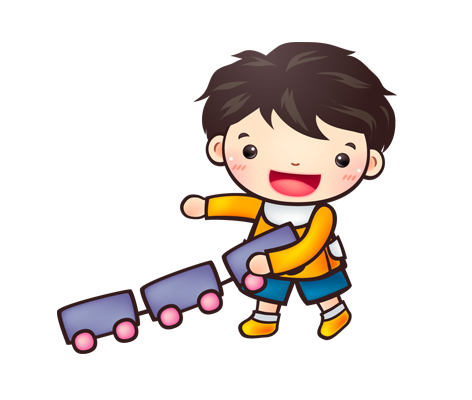 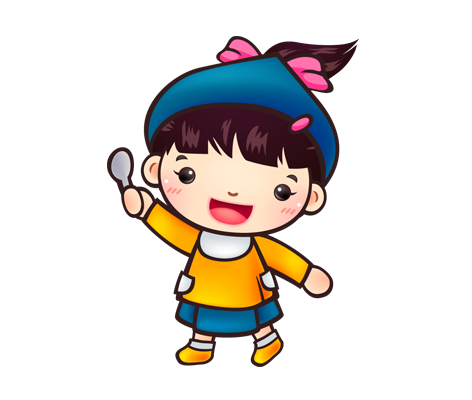 Tên và thời gian diễn ra các sự kiện đó
Thứ tự của các sự kiện trên đường thời gian
Thảo luận
nhóm 4
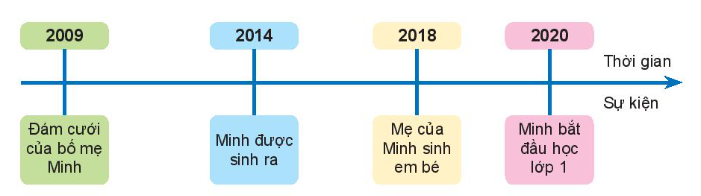 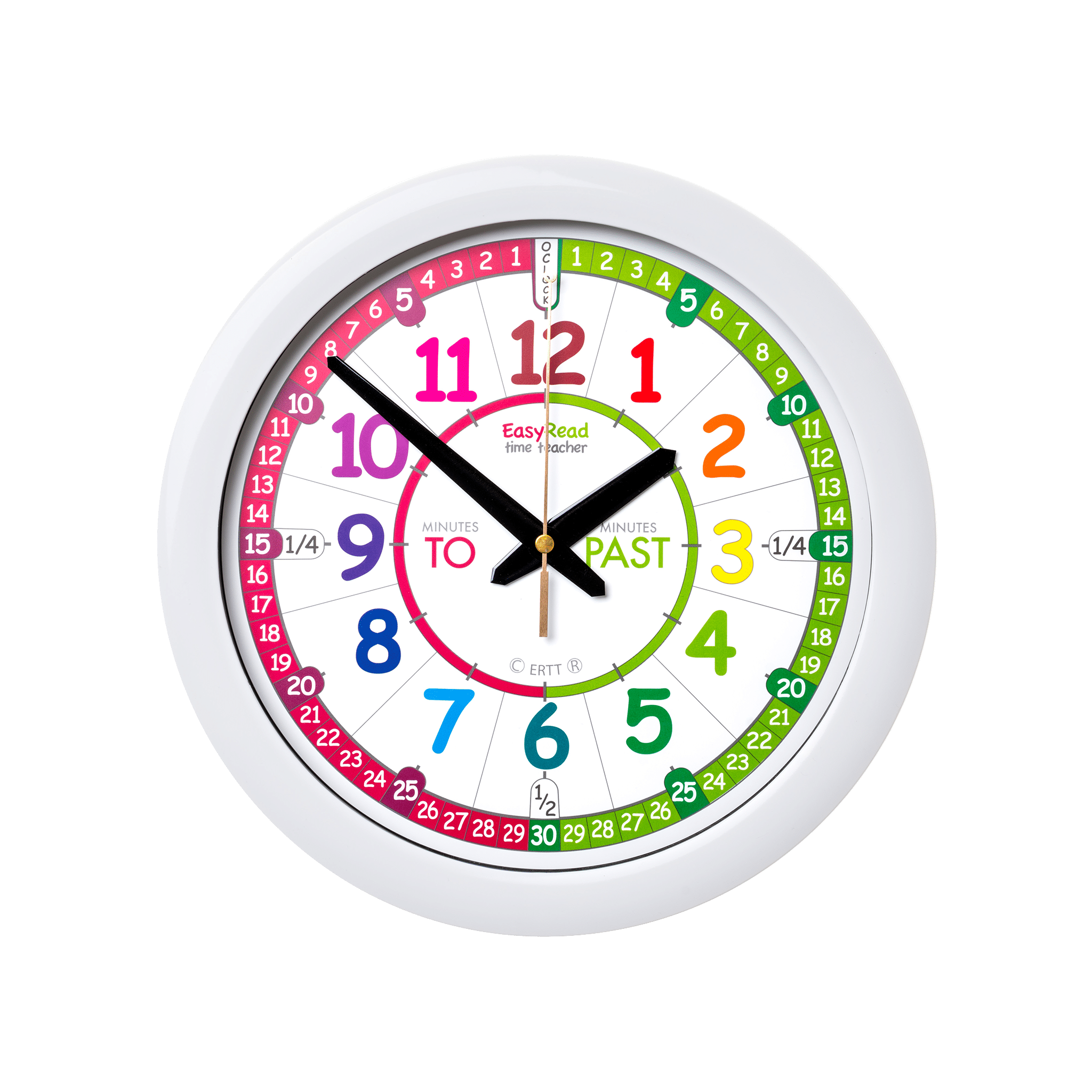 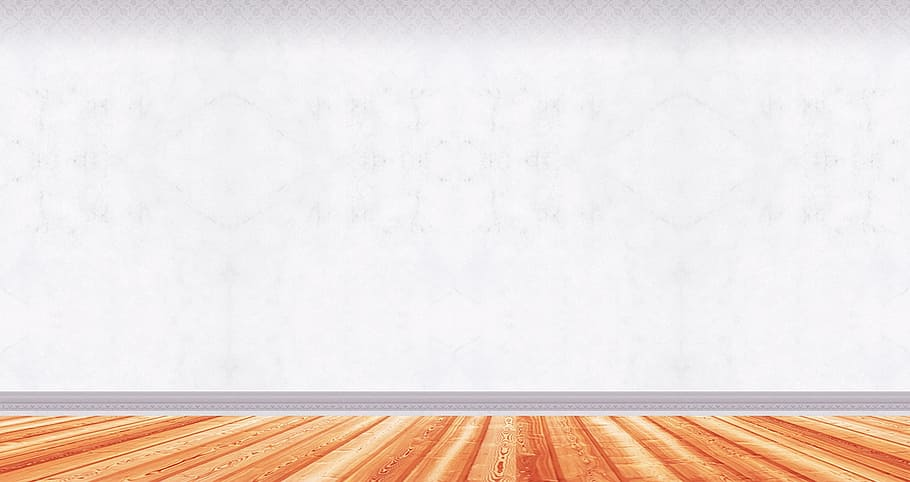 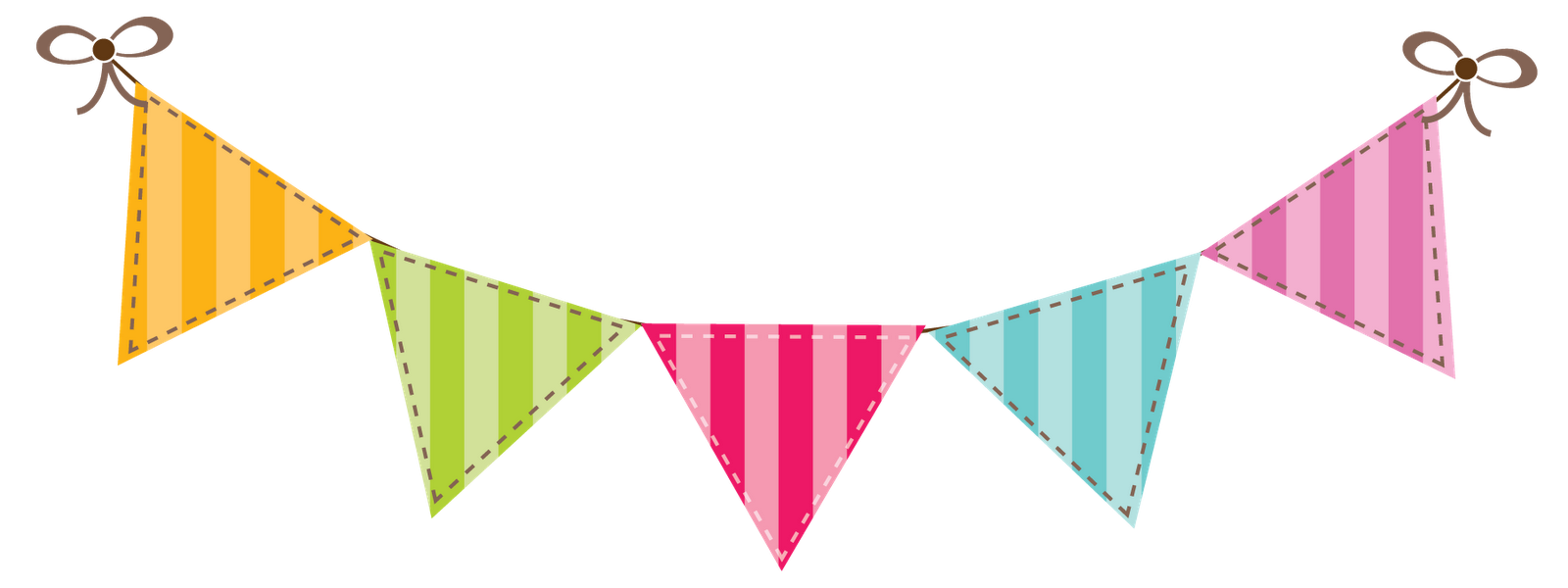 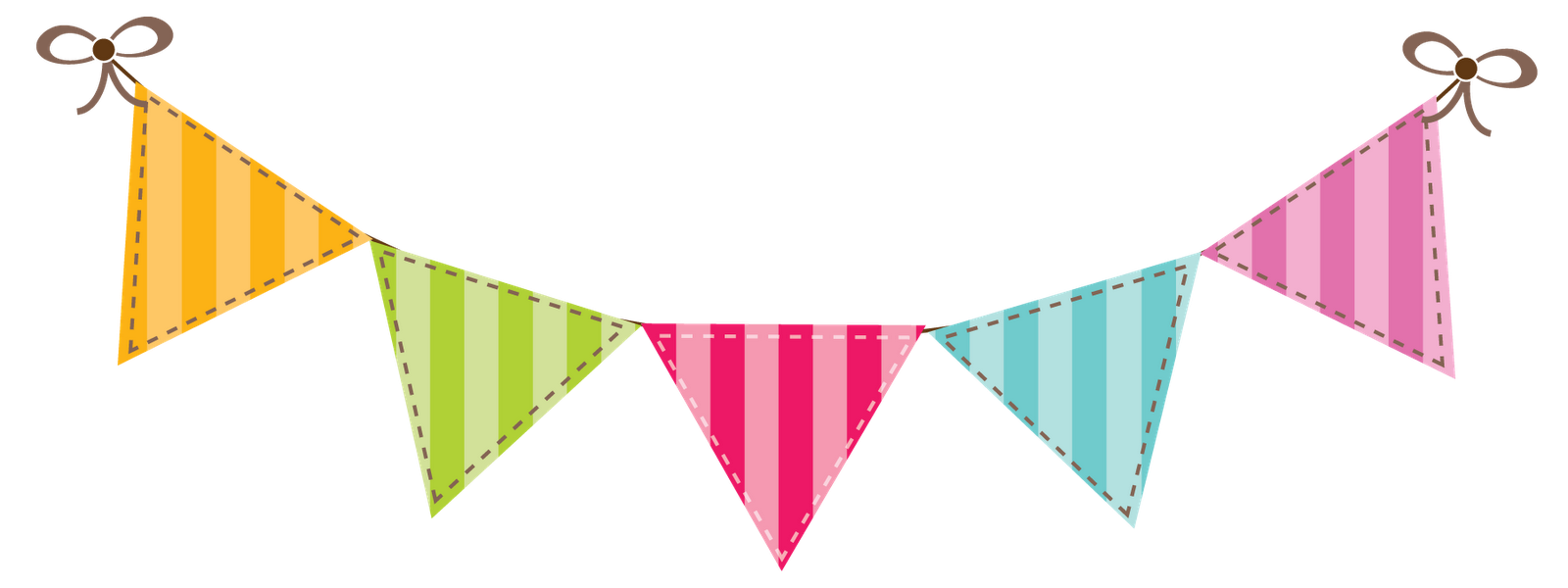 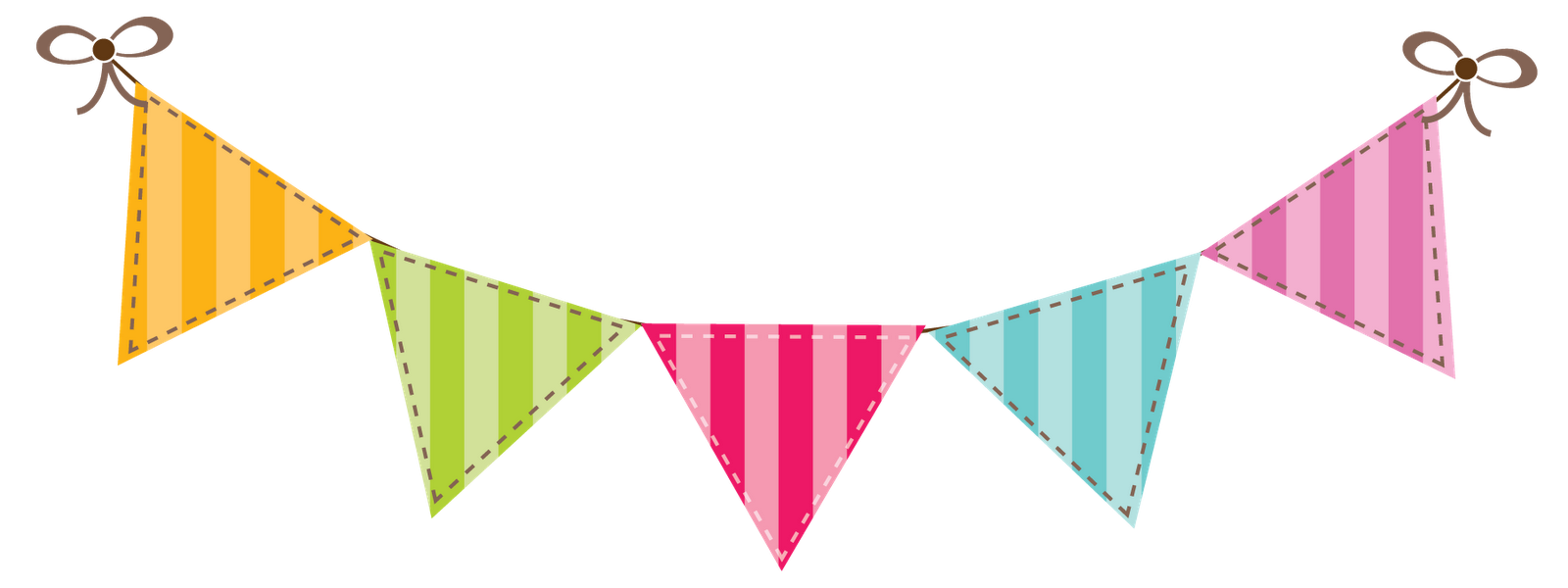 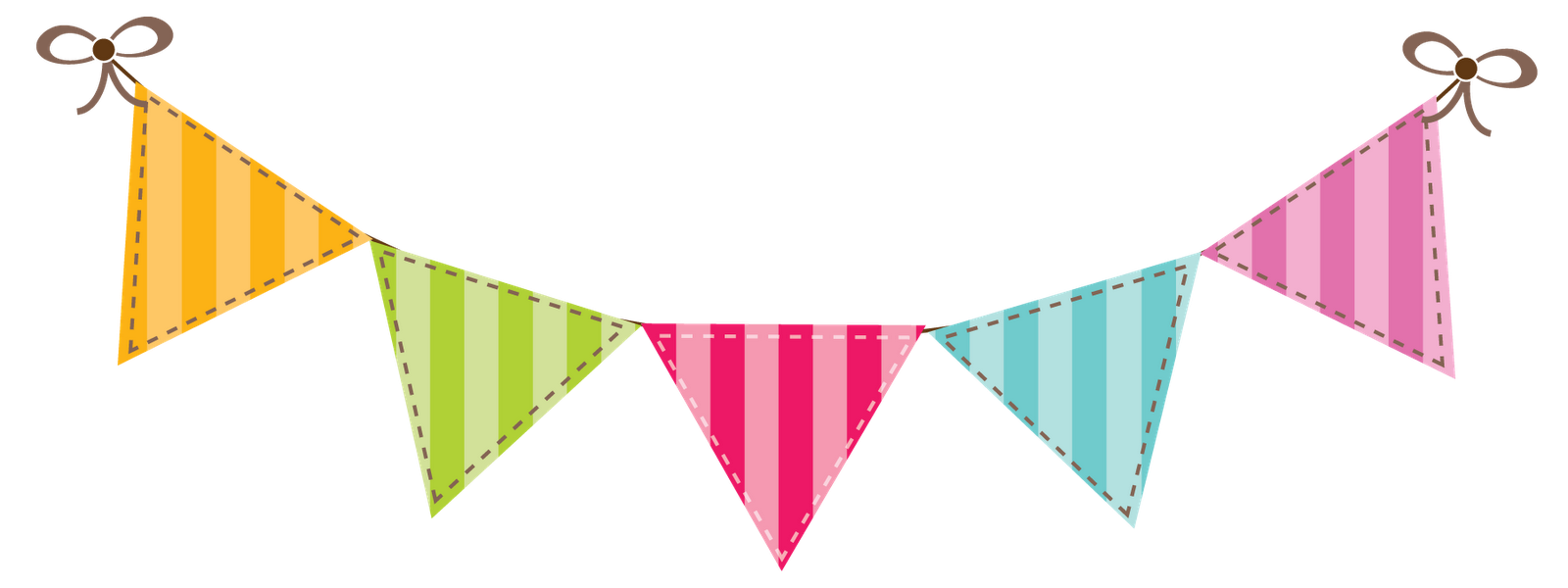 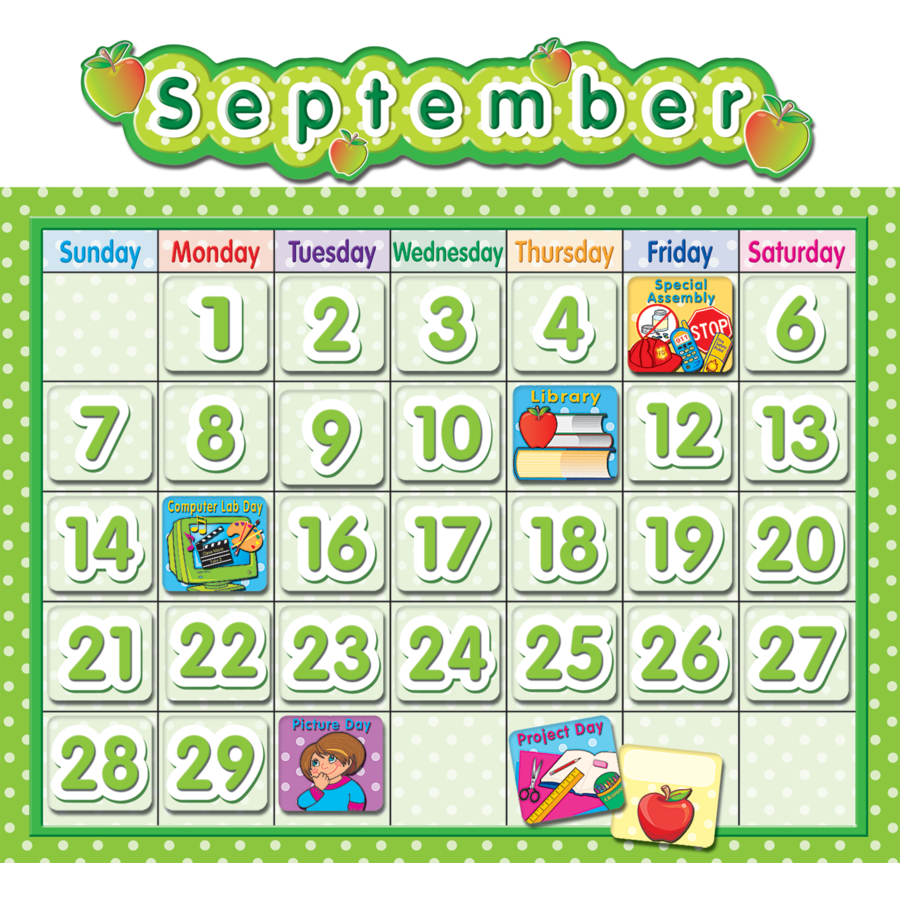 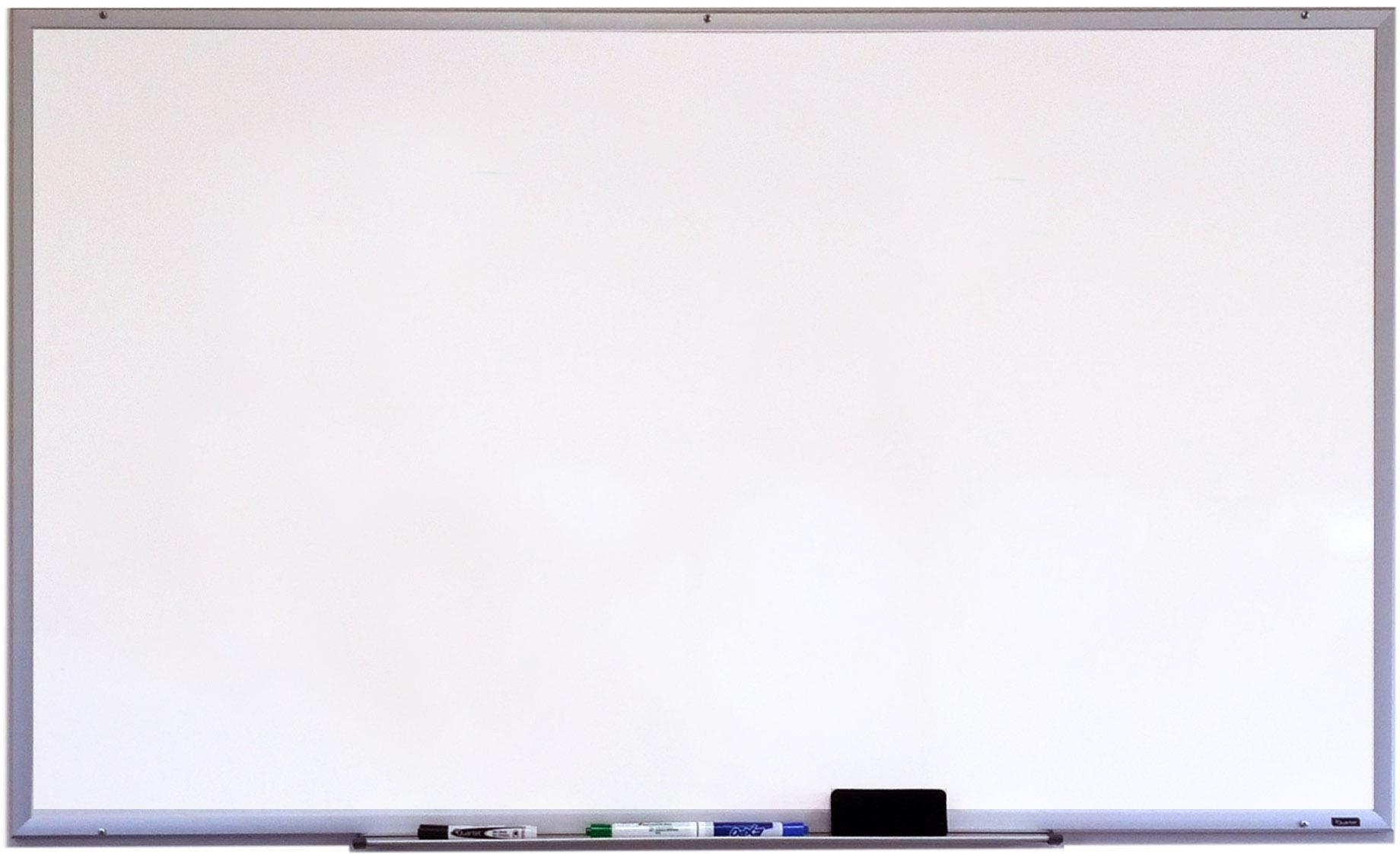 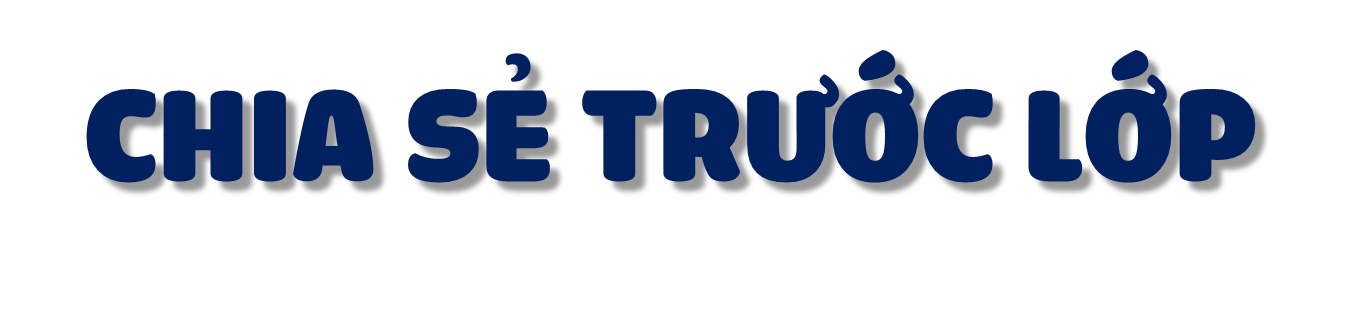 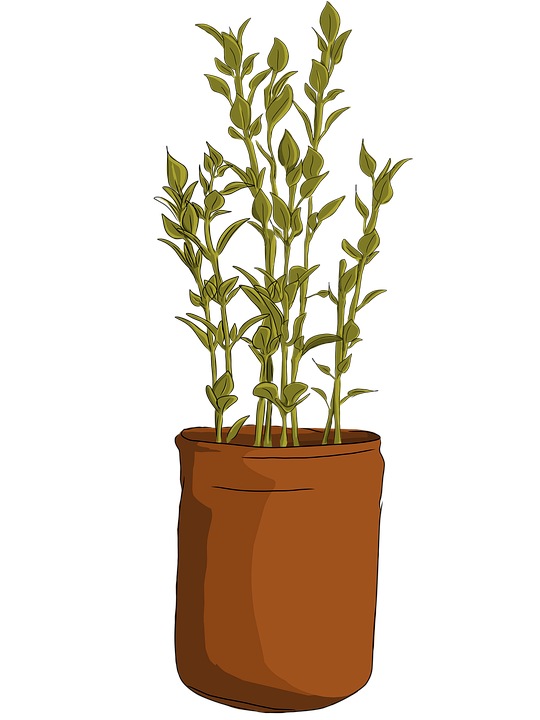 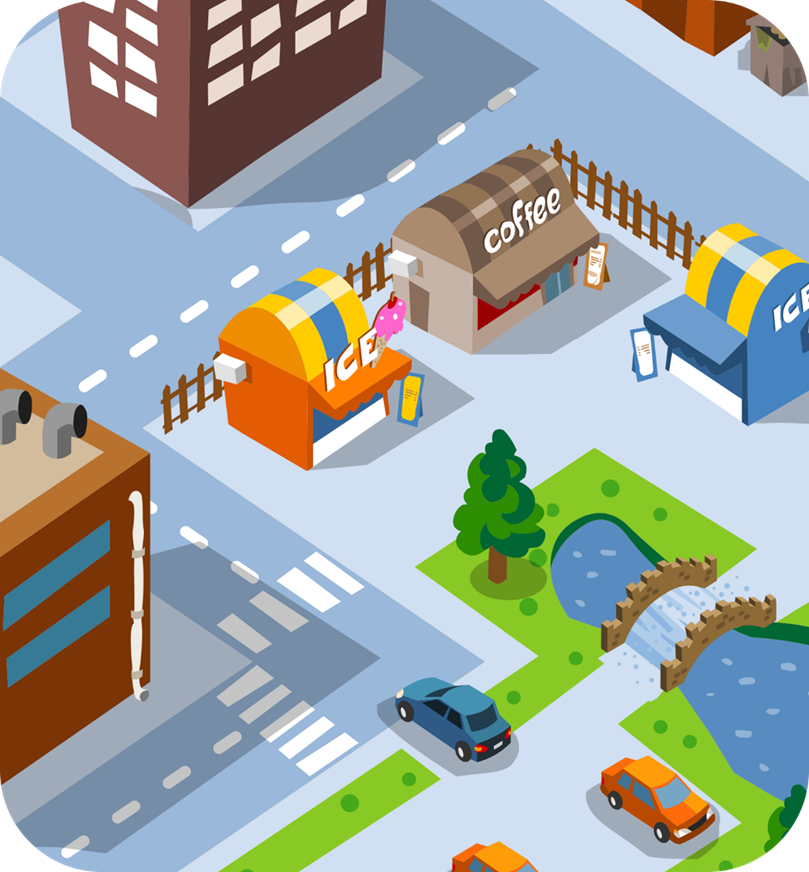 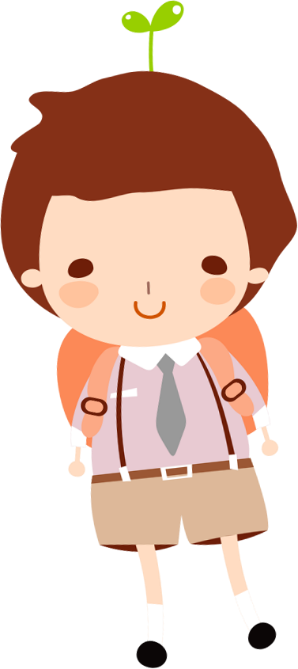 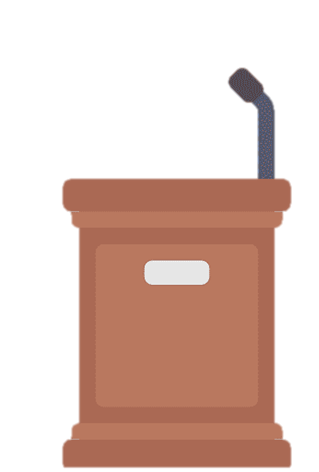 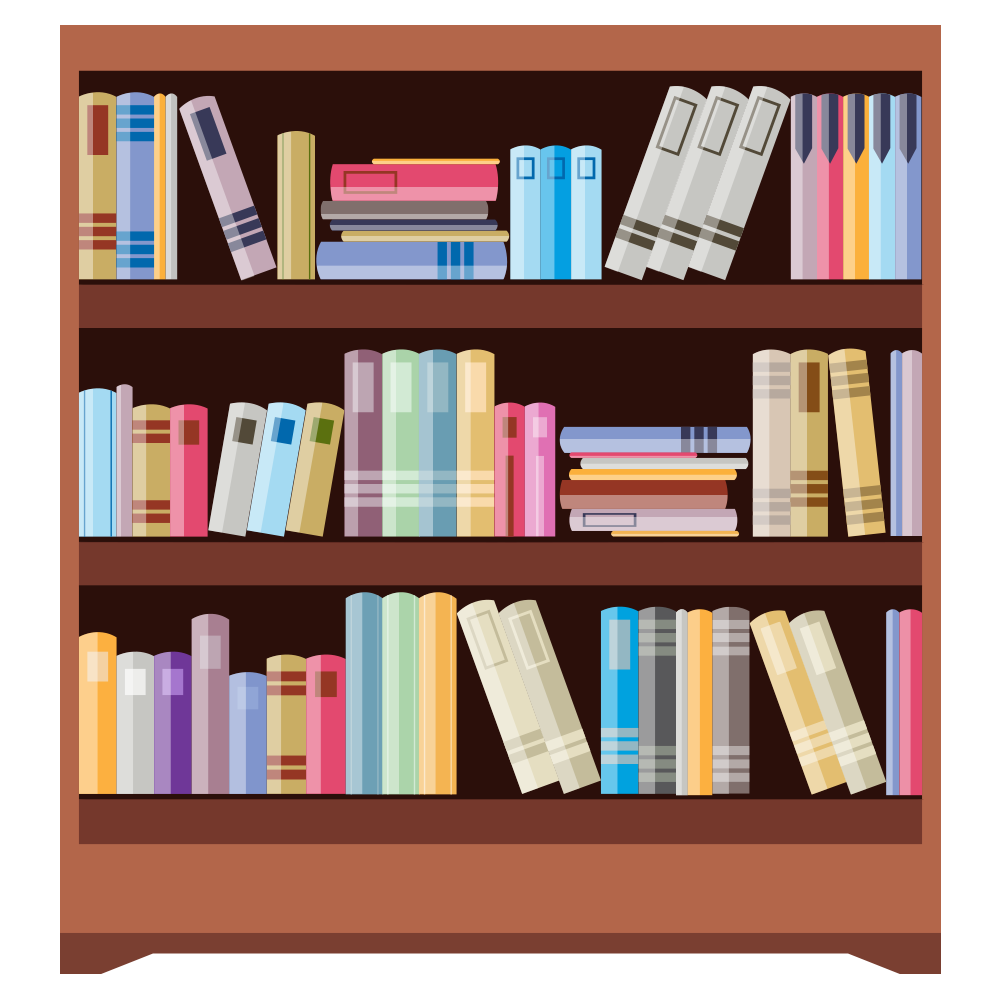 [Speaker Notes: Slide HS trình bày]
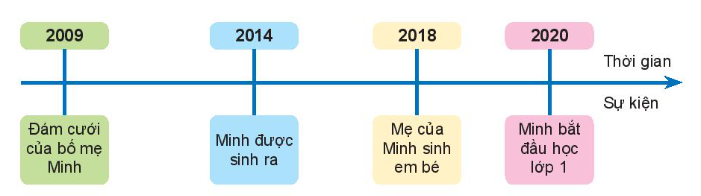 2009: Đám cưới của bố mẹ Minh.
2014: Minh được sinh ra.
2018: Mẹ của Minh sinh em bé.
2020: Minh bắt đầu học lớp 1.
Sự kiện hay ngày kỉ niệm nào của gia đình khiến em nhớ nhất?
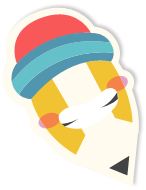 3. Kể về một ngày kỉ niệm hoặc sự kiện quan trọng của gia đình em.
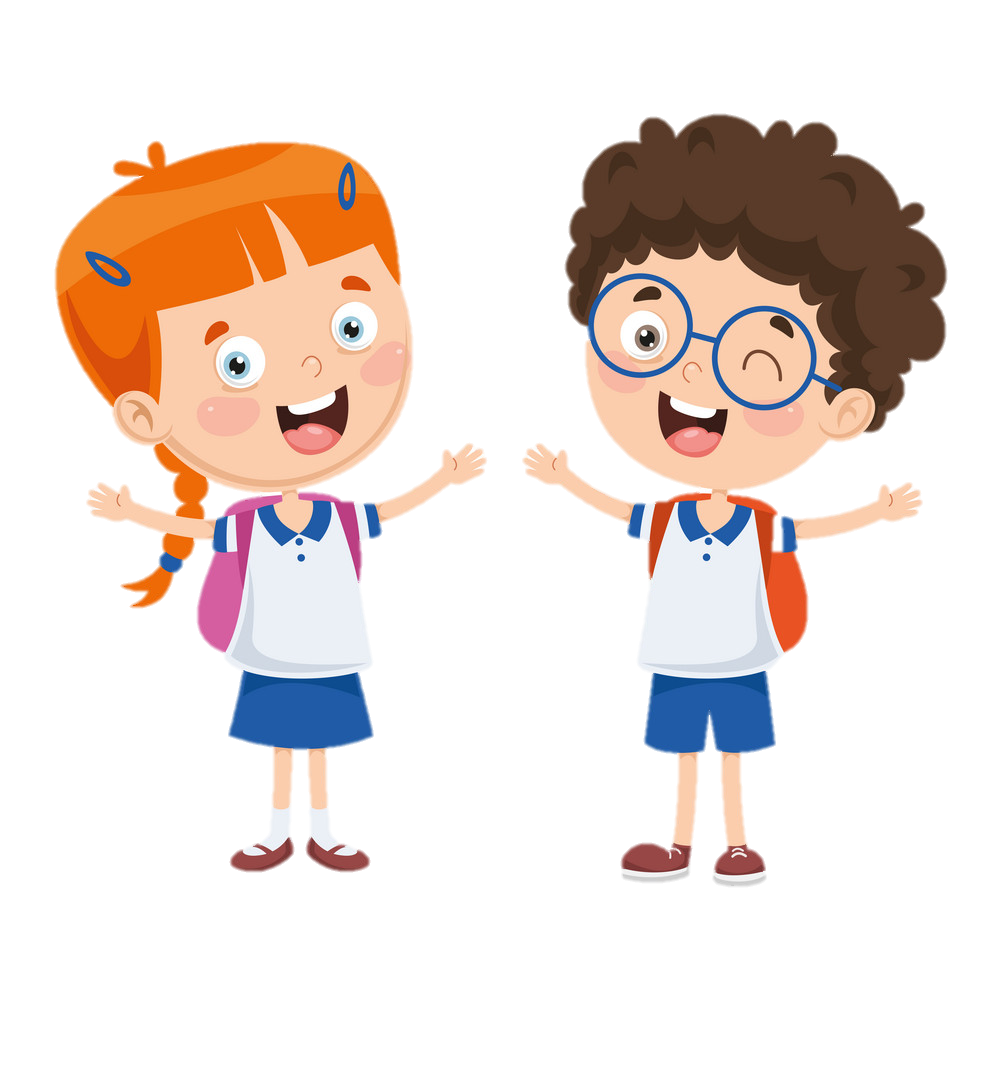 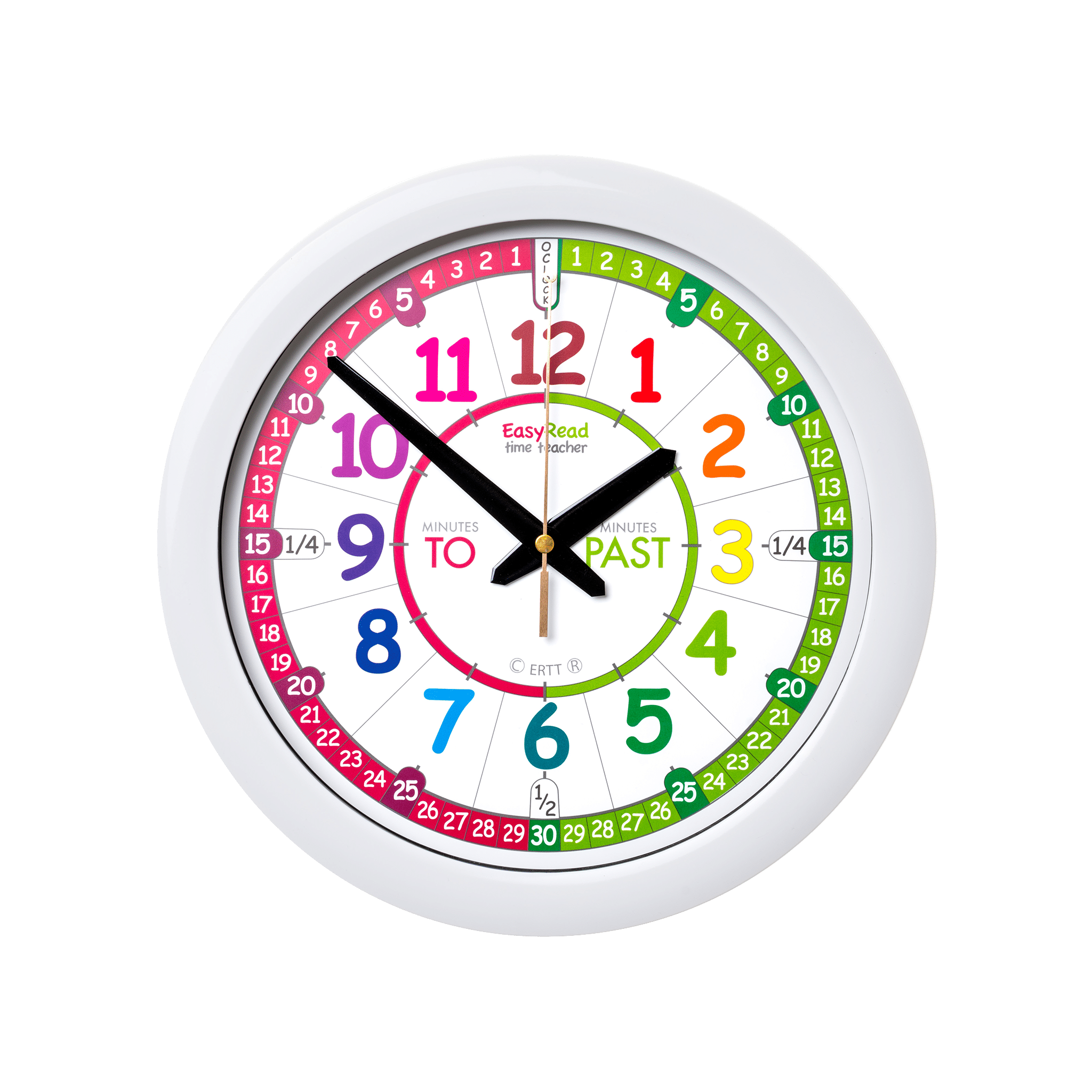 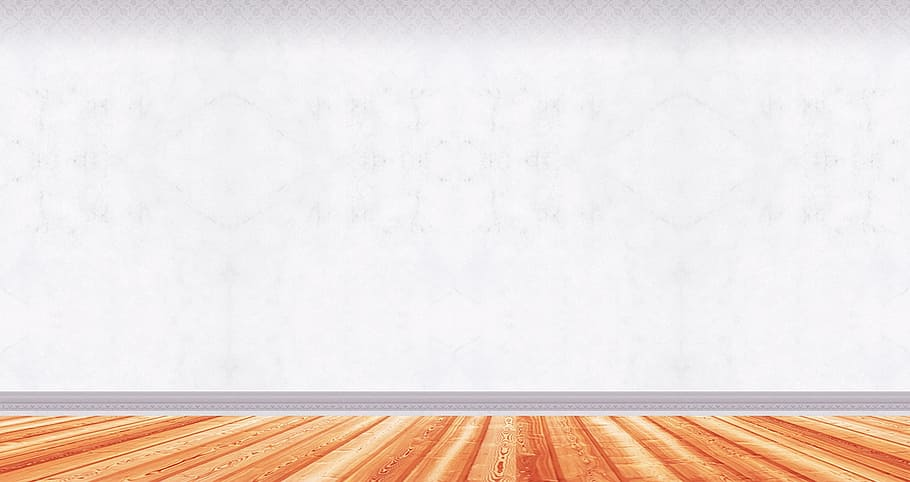 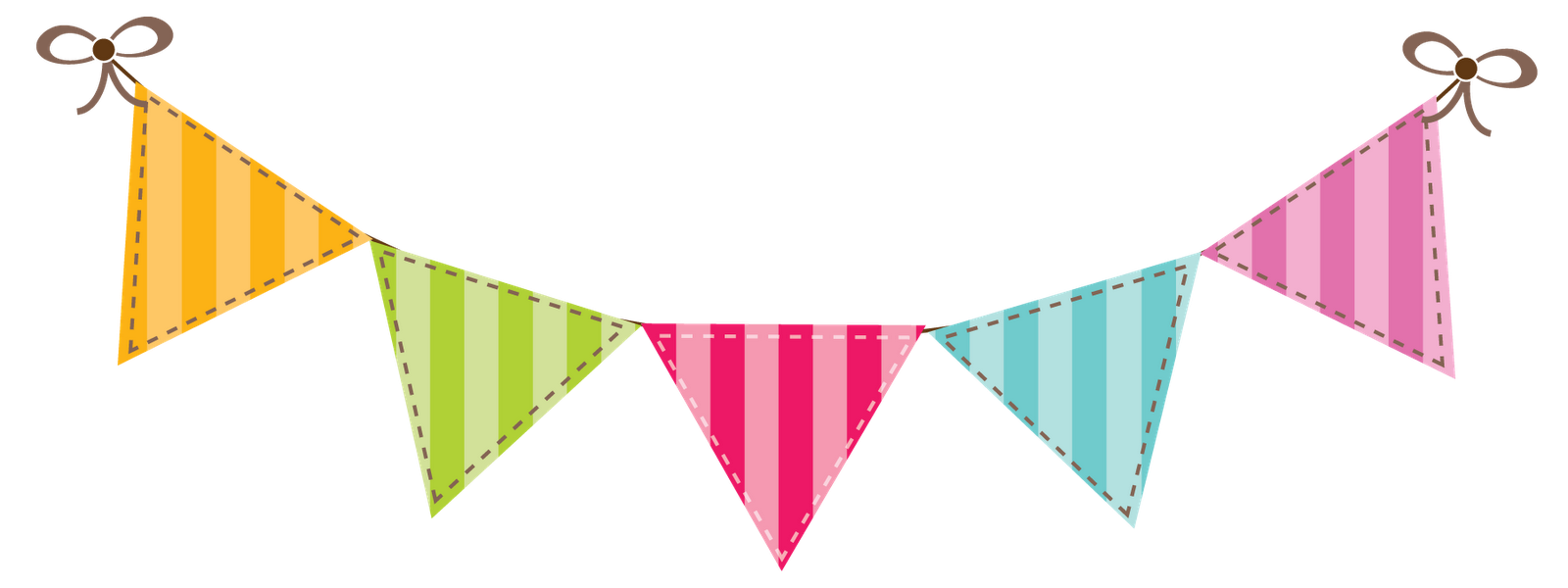 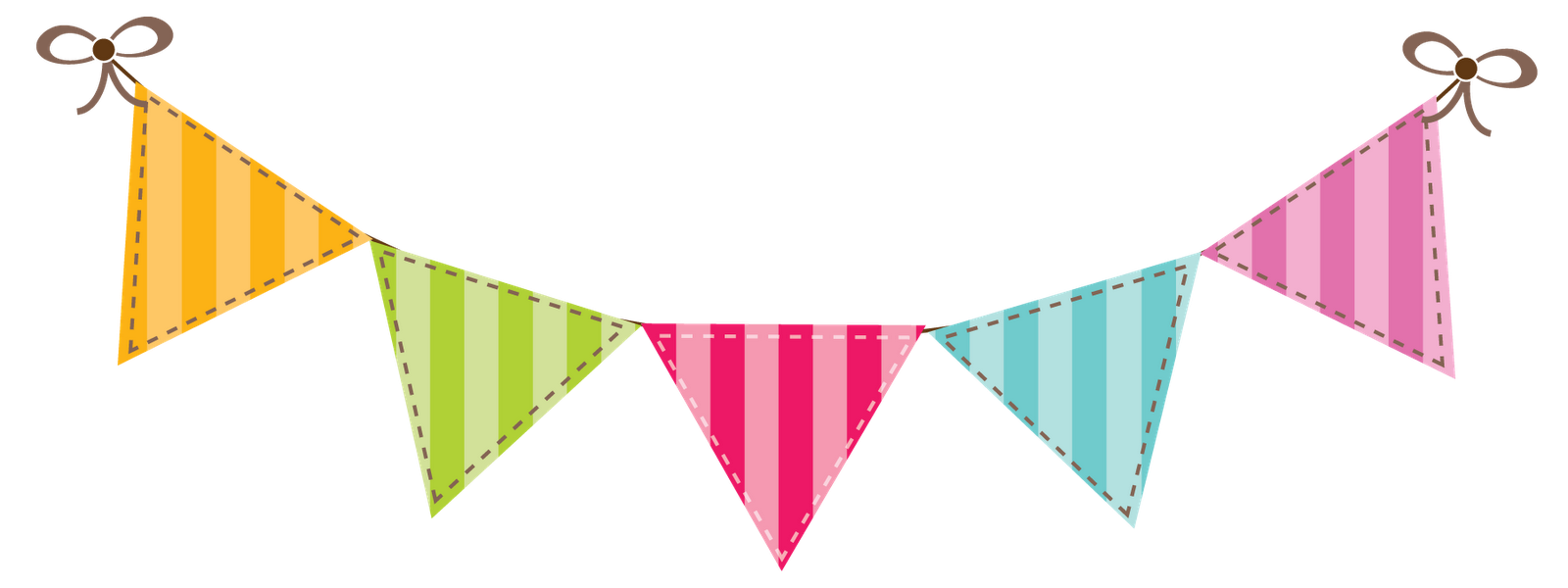 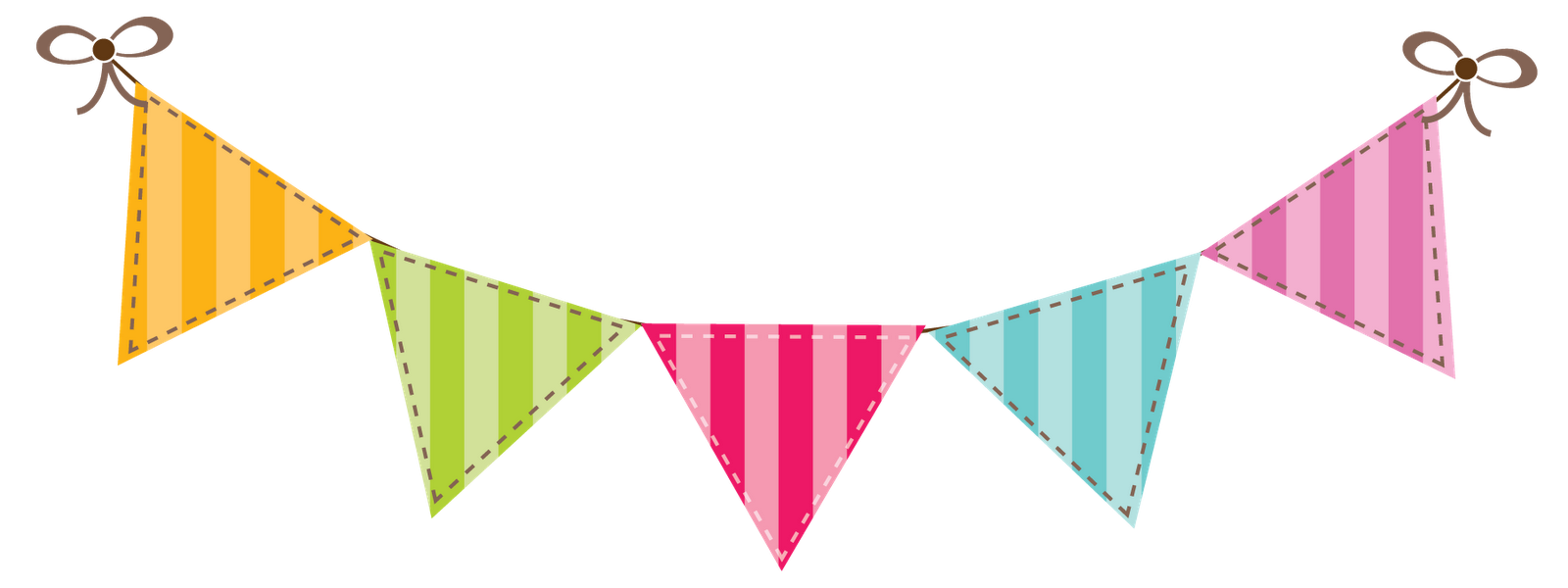 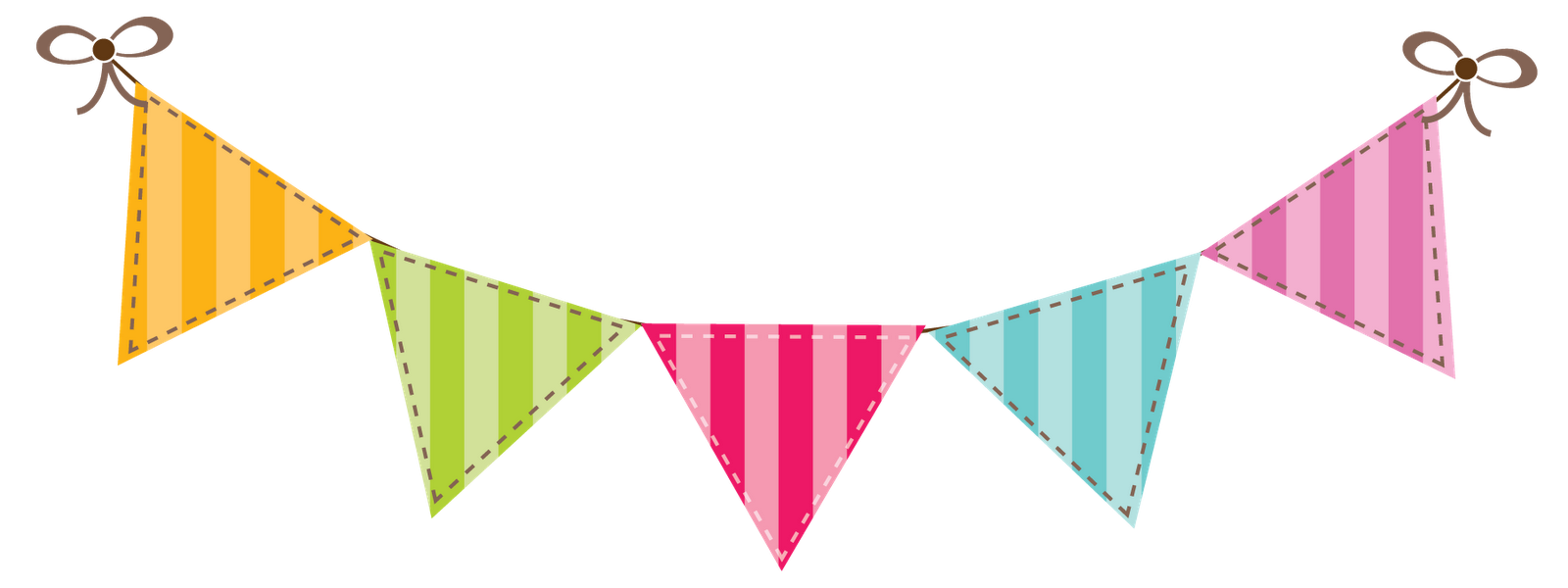 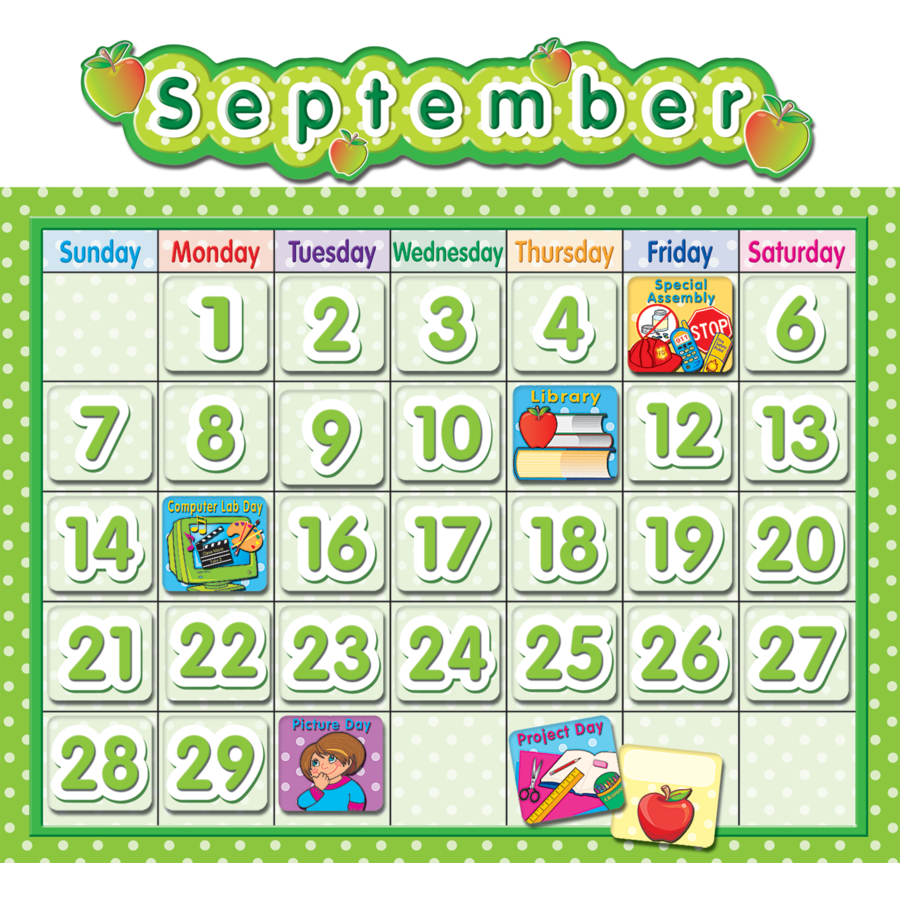 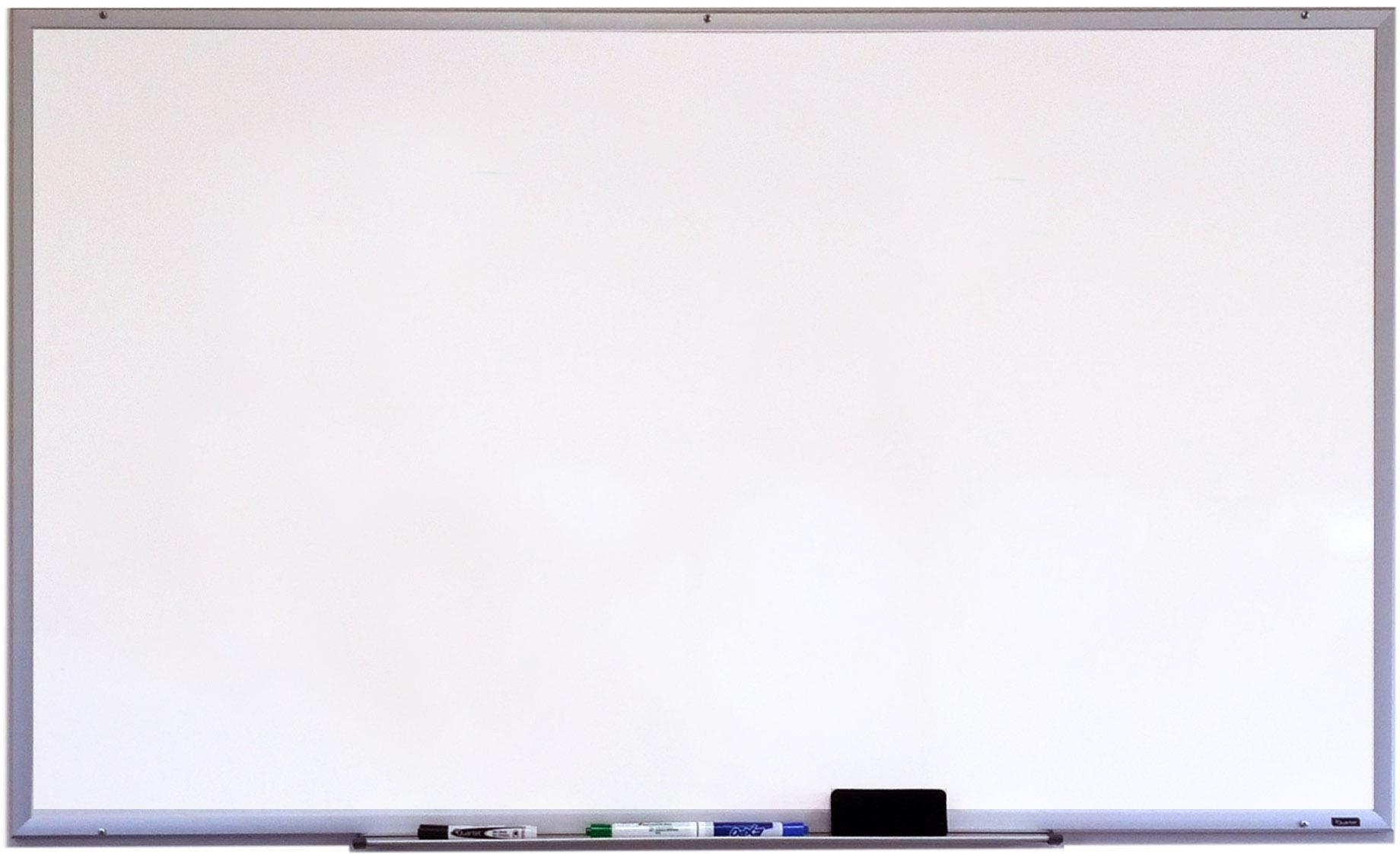 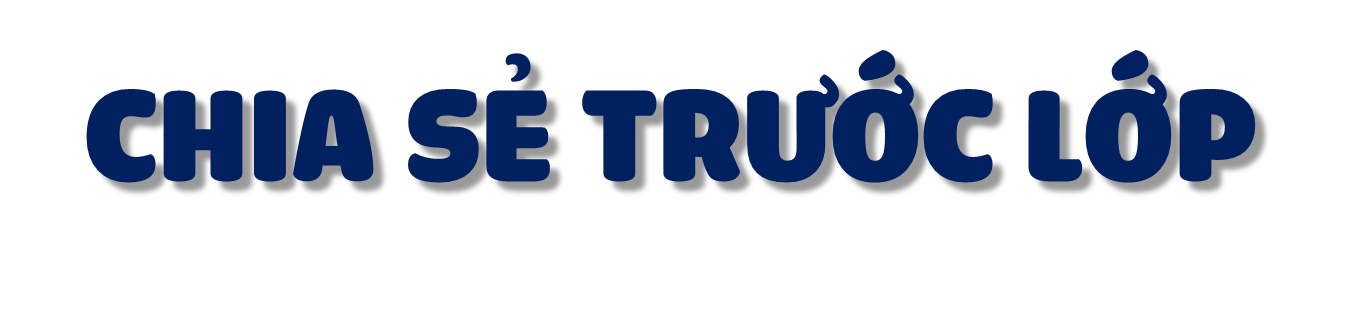 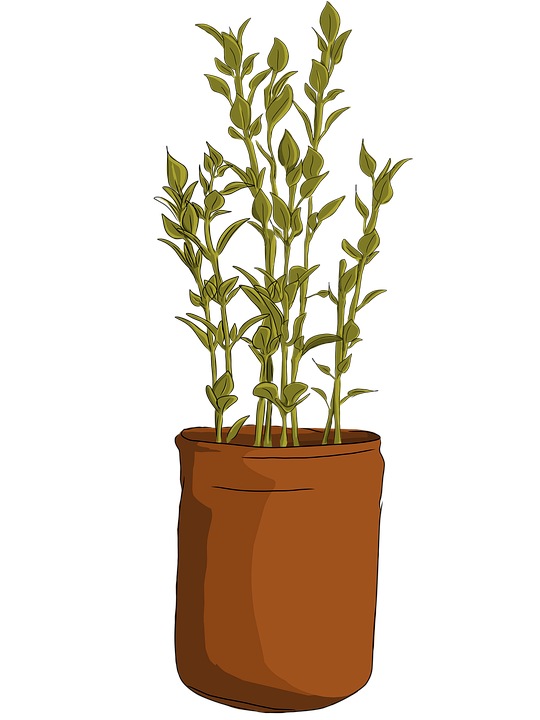 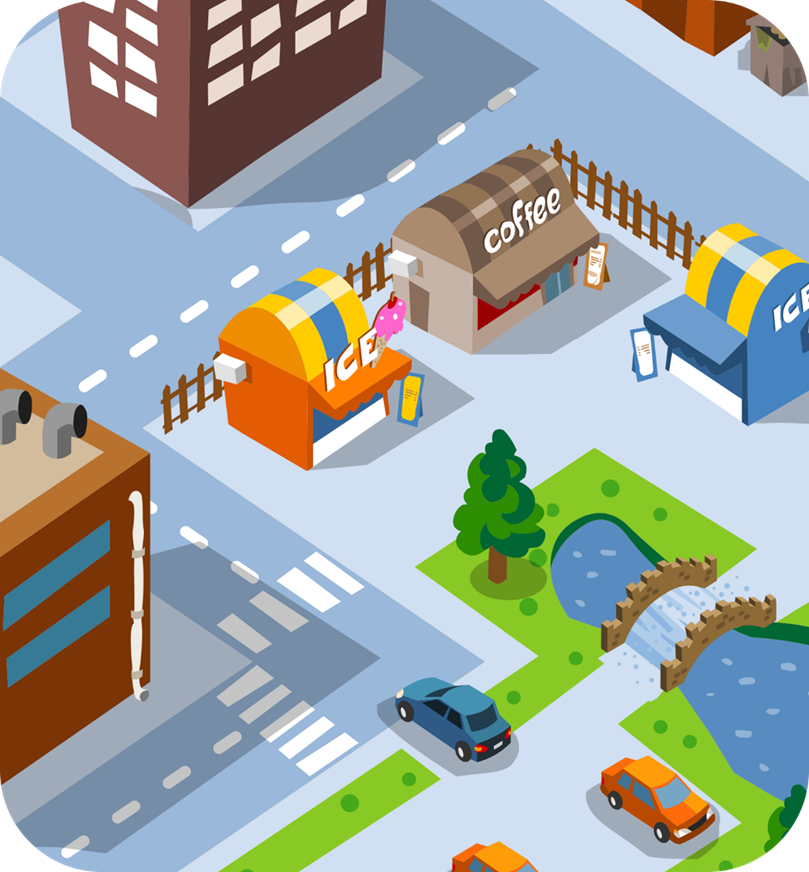 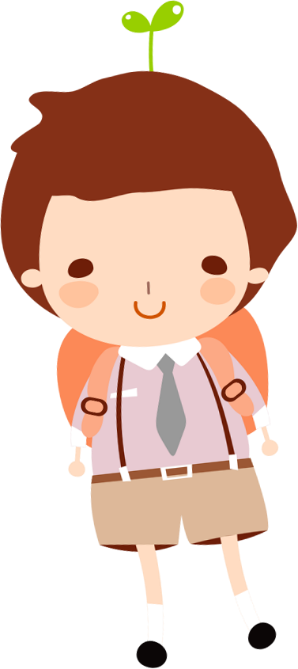 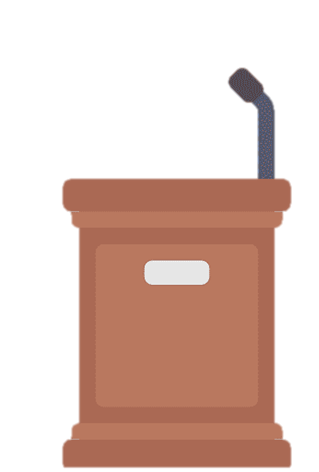 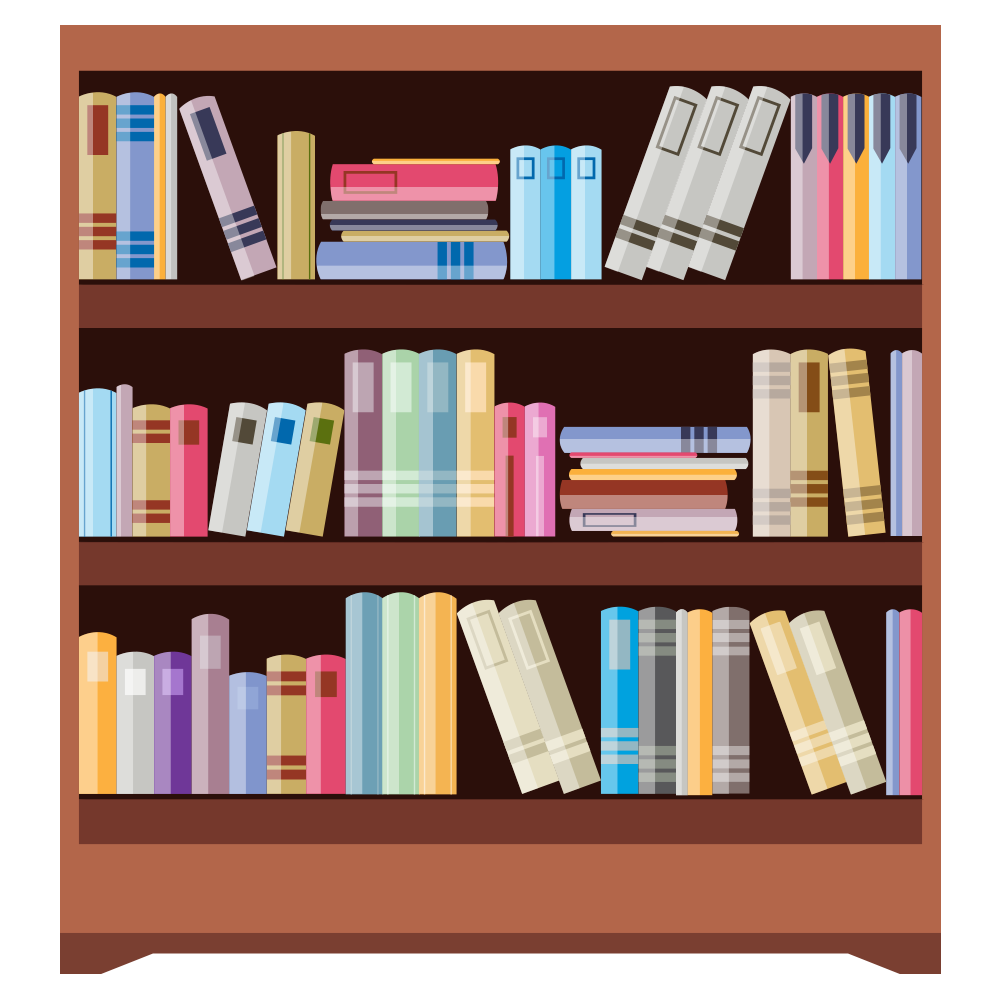 [Speaker Notes: Slide HS trình bày]
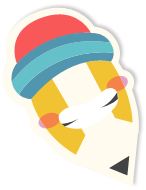 4. Vẽ đường thời gian về một số sự kiện quan trọng của gia đình em.
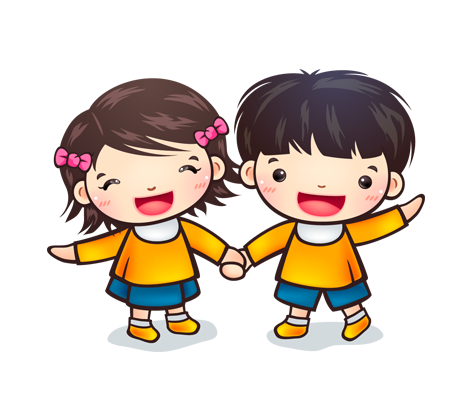 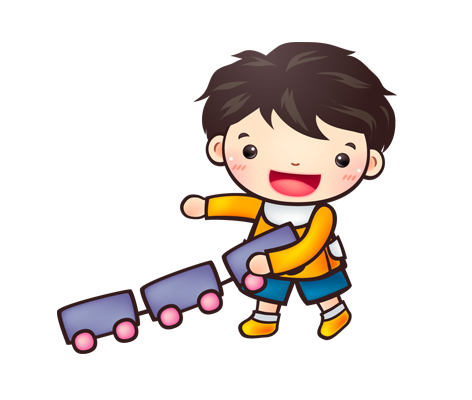 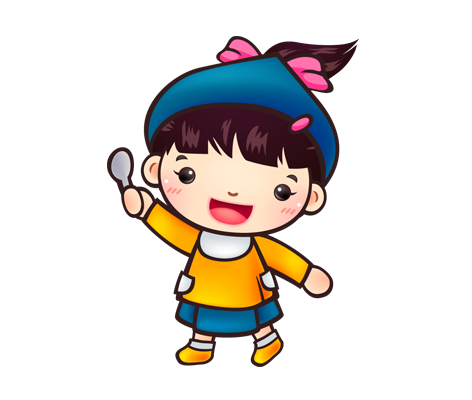 Vẽ đường thời gian về sự kiện quan trọng
Thảo luận
nhóm 4
Nhận xét sự thay đổi của gia đình em qua một số sự kiện theo thời gian.
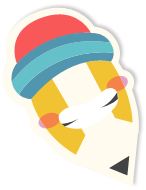 Đường thời gian mẫu
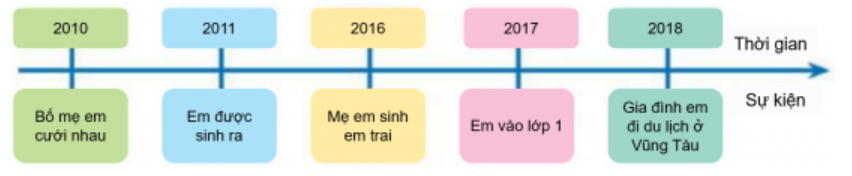 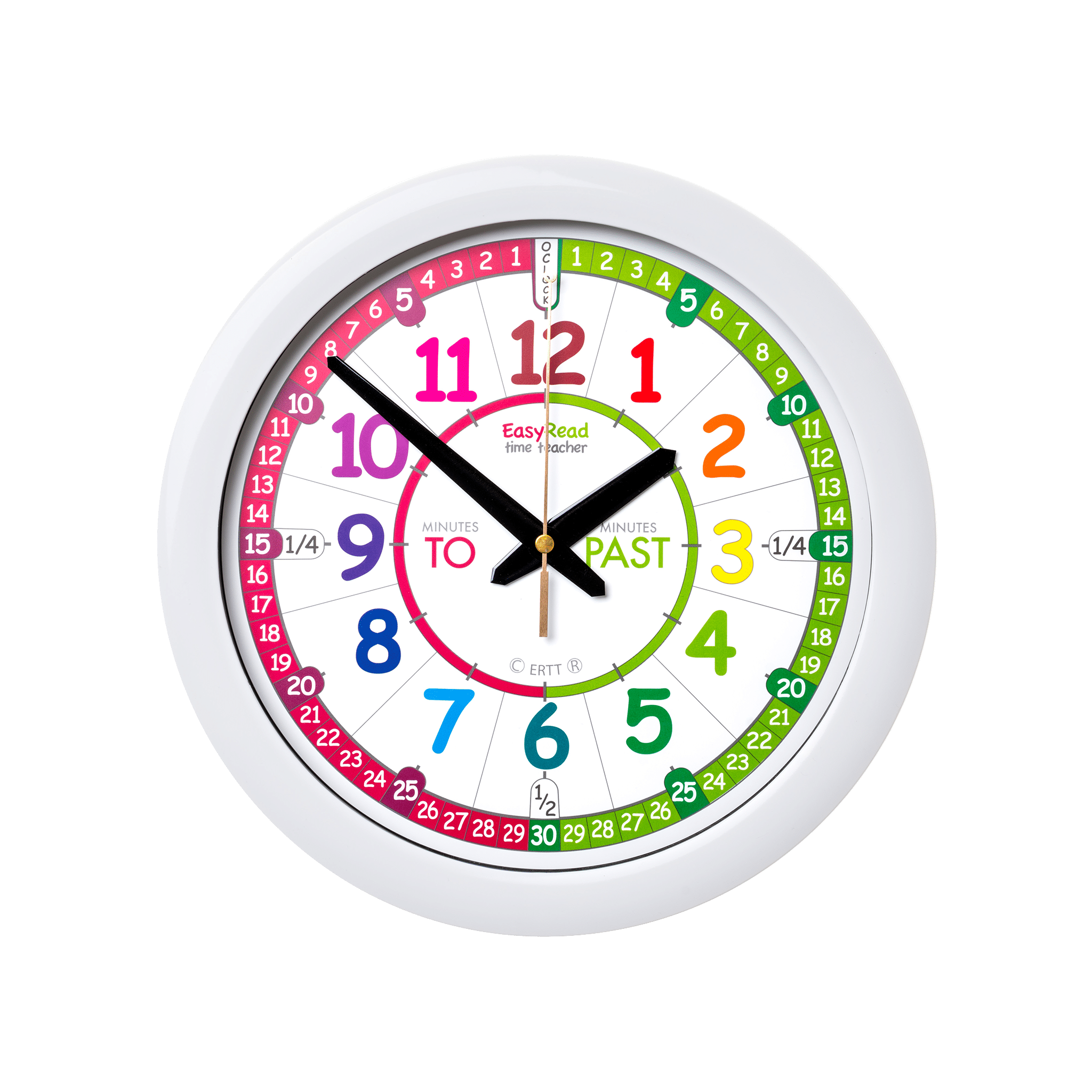 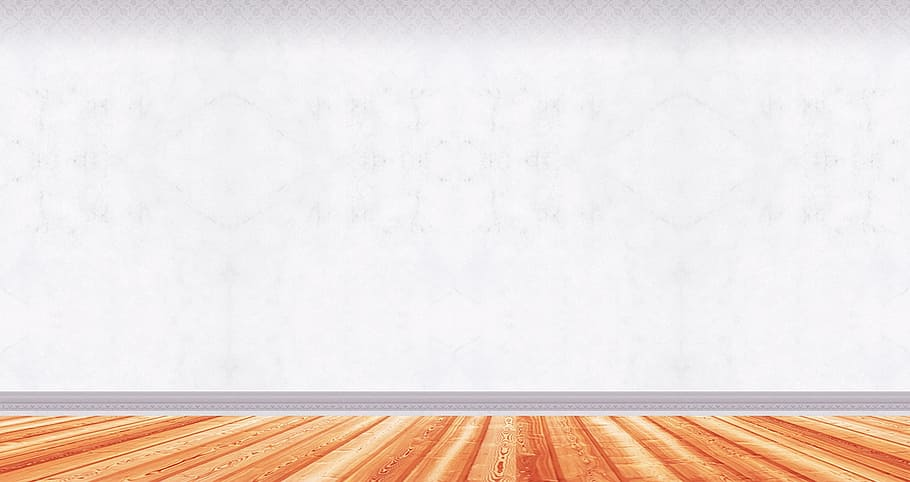 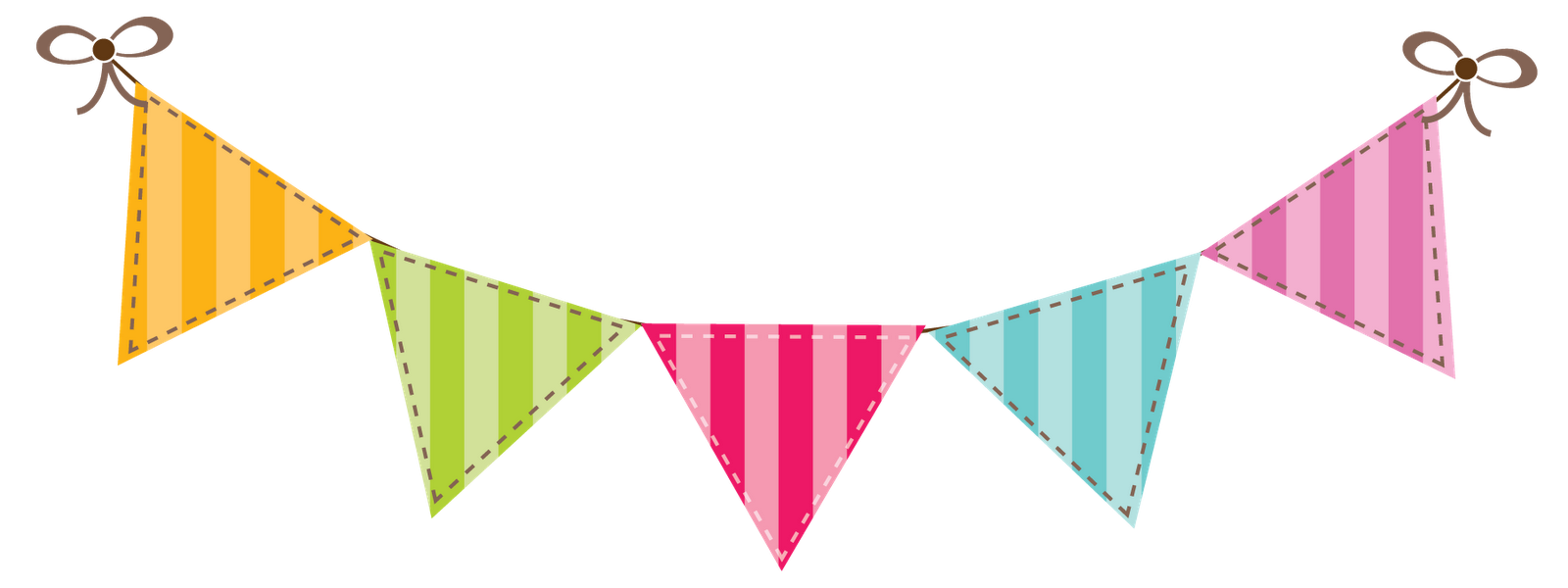 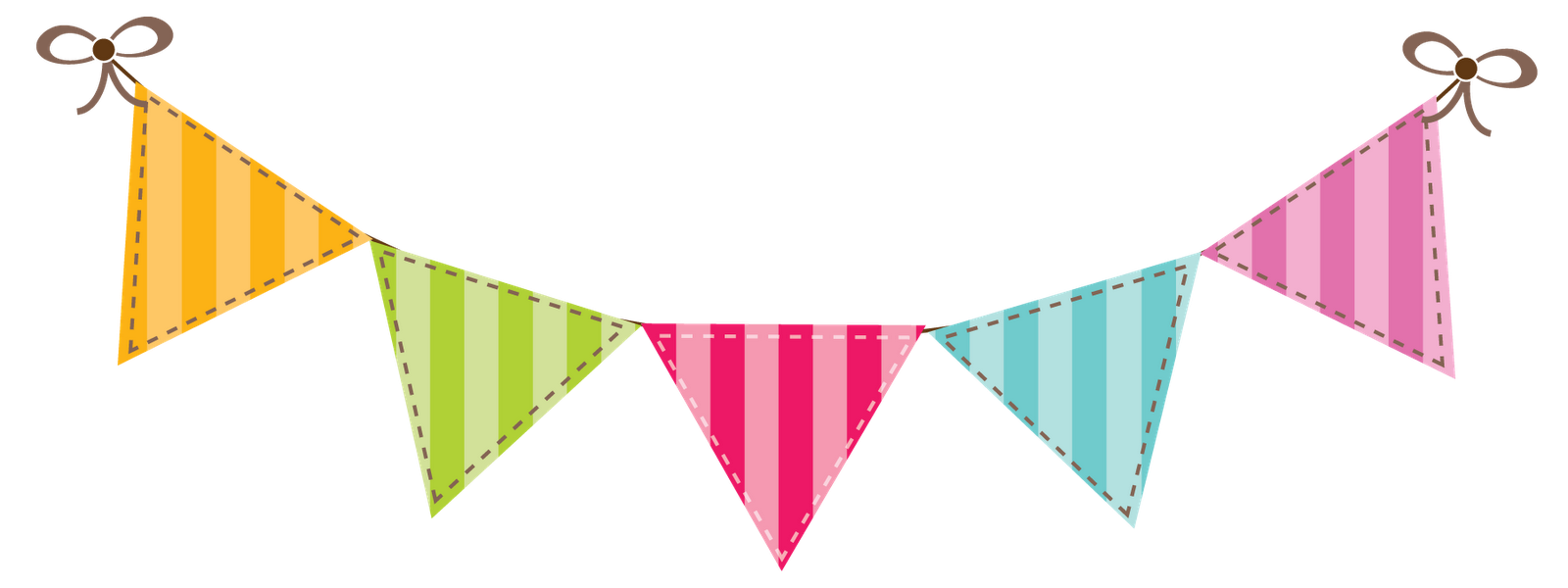 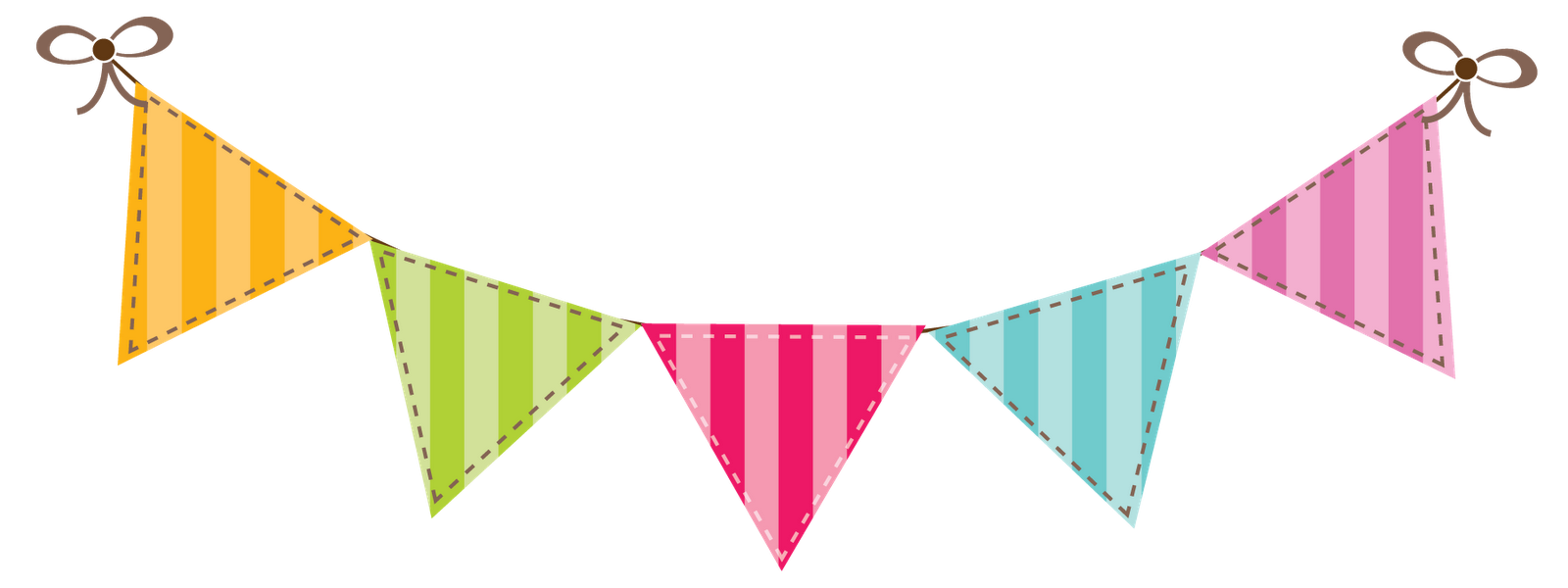 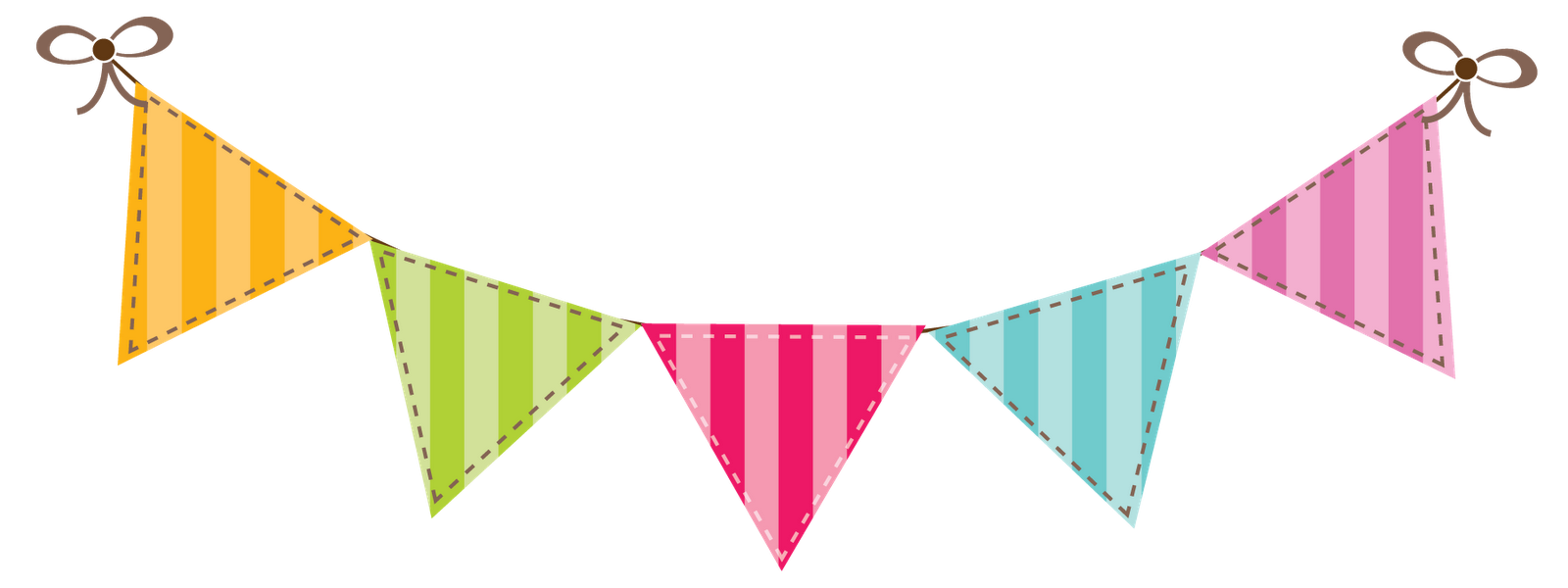 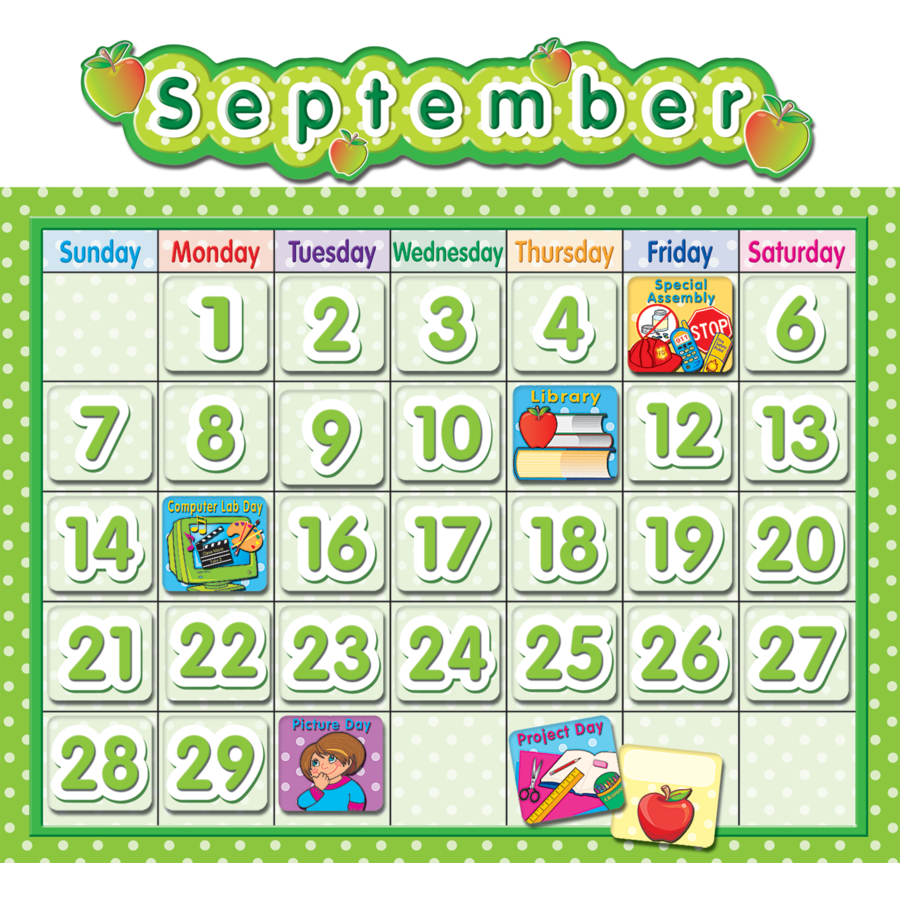 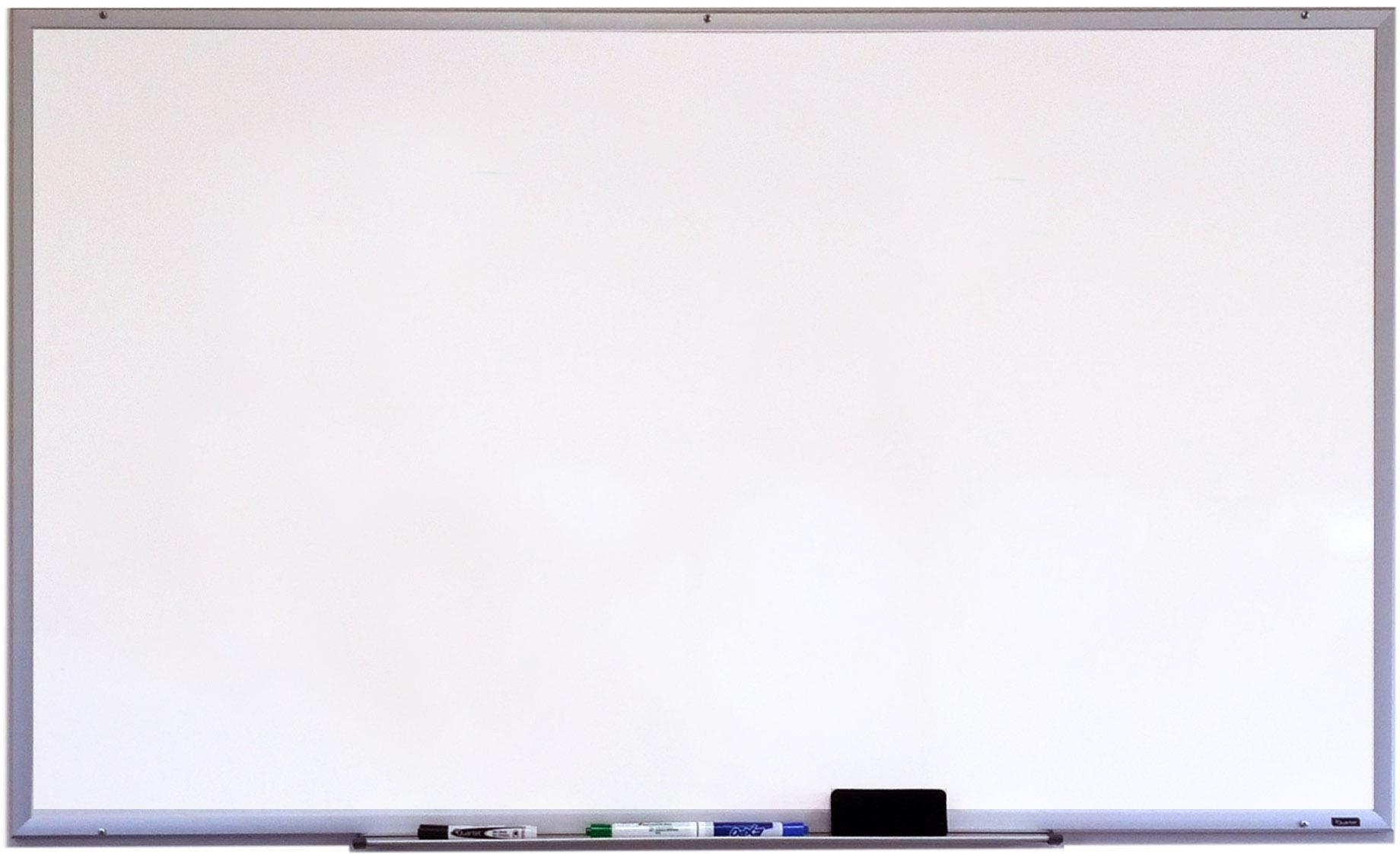 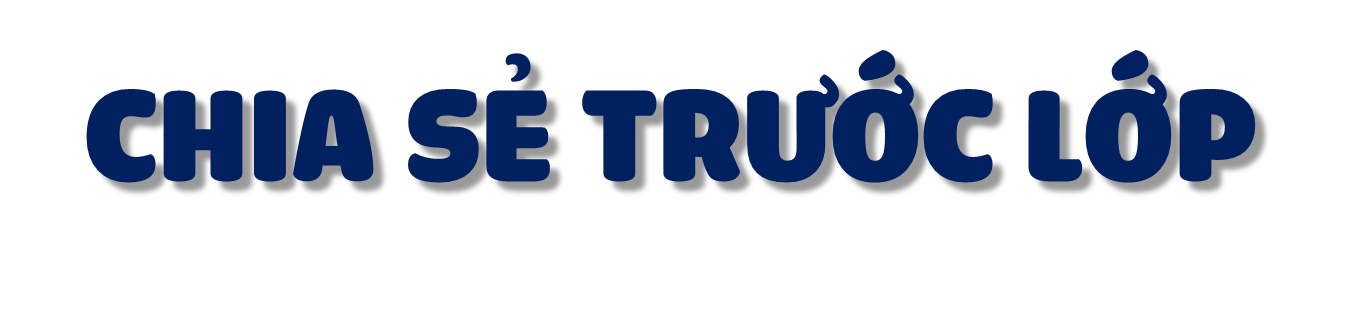 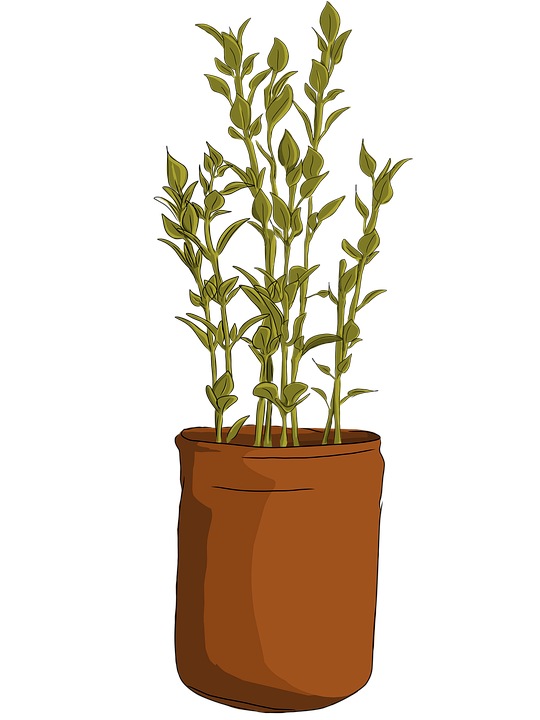 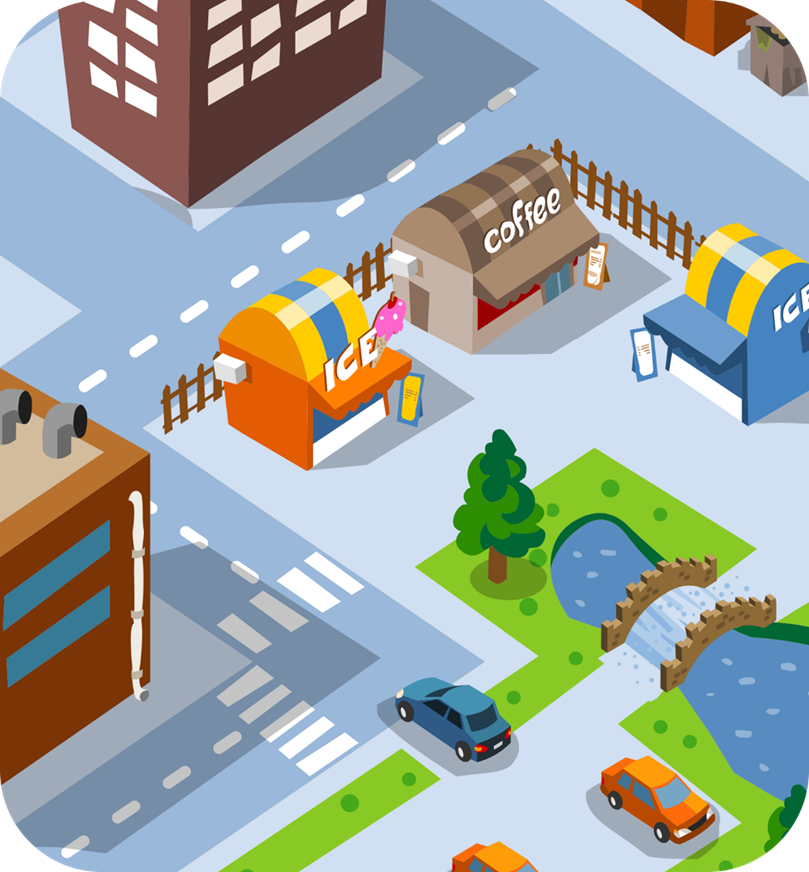 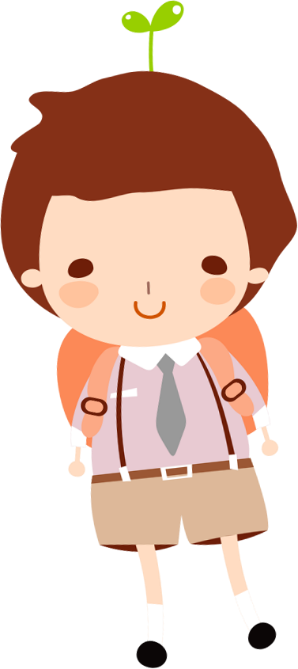 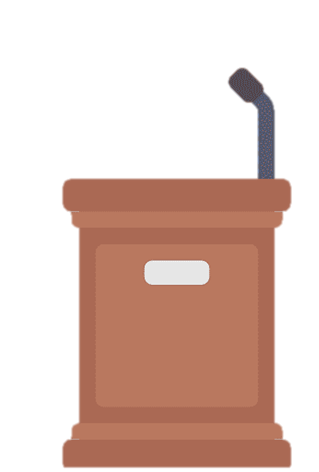 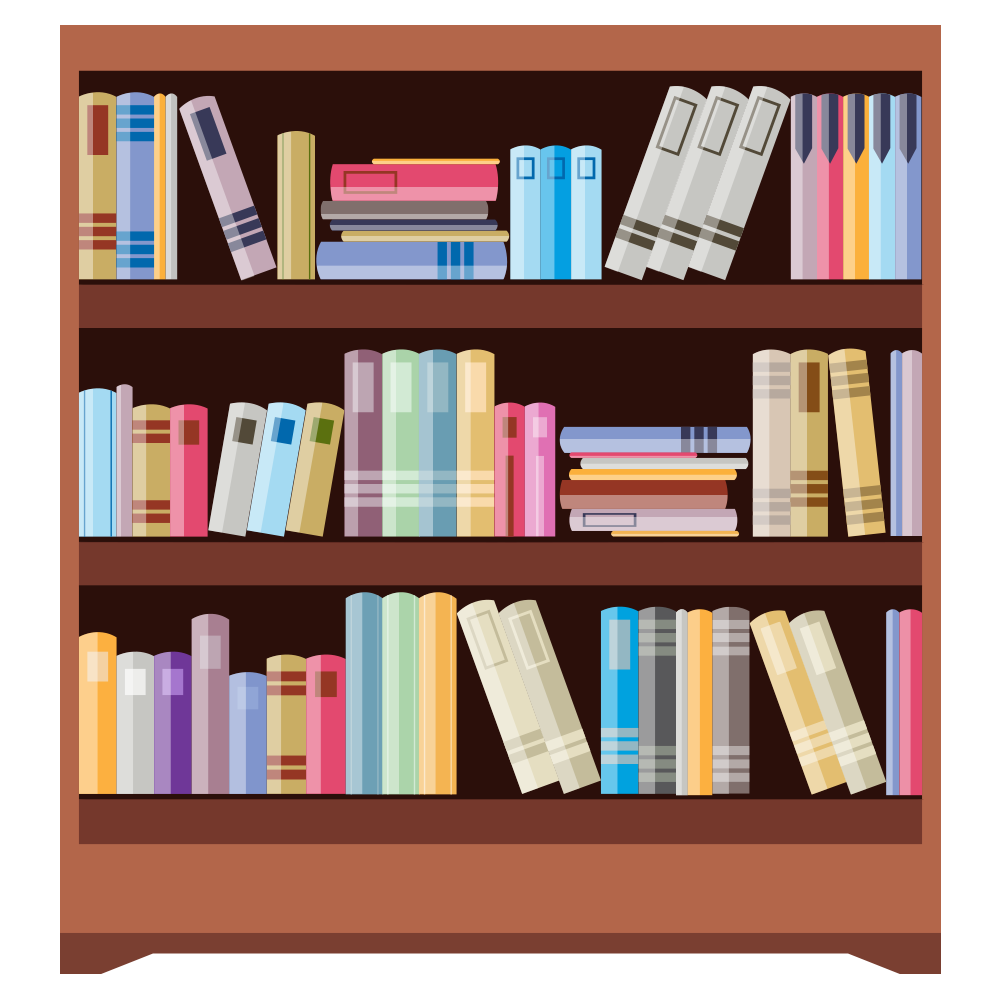 [Speaker Notes: Slide HS trình bày]
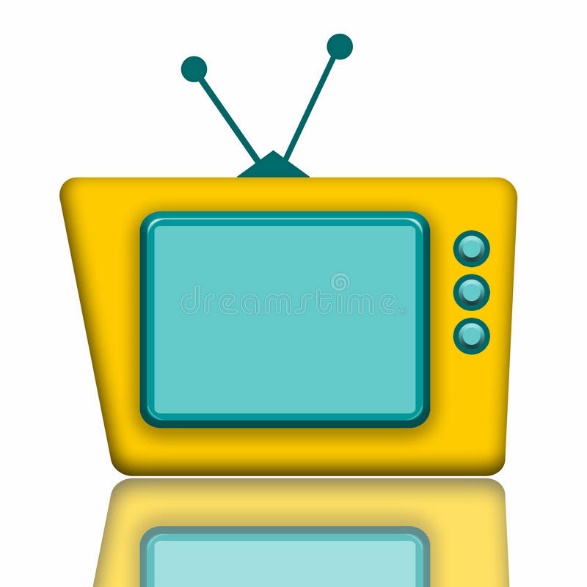 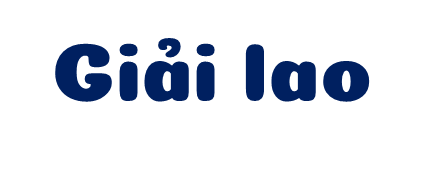 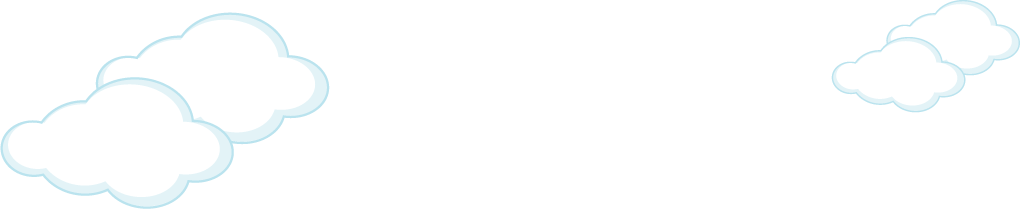 Thực hành
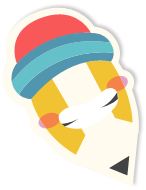 Nếu em là bạn gái trong tình huống sau, em sẽ bày tỏ tình cảm và sự quan tâm đối với bố như thế nào?
Tuyệt vời quá, con chúc mừng bố!
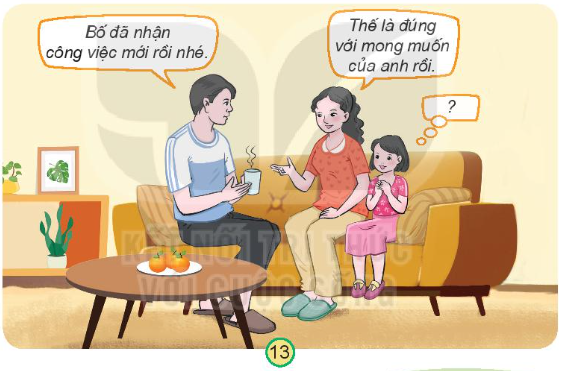 Vậy là bố đã có vông việc mới rồi, con vui lắm. Chúc mừng bố nhé!
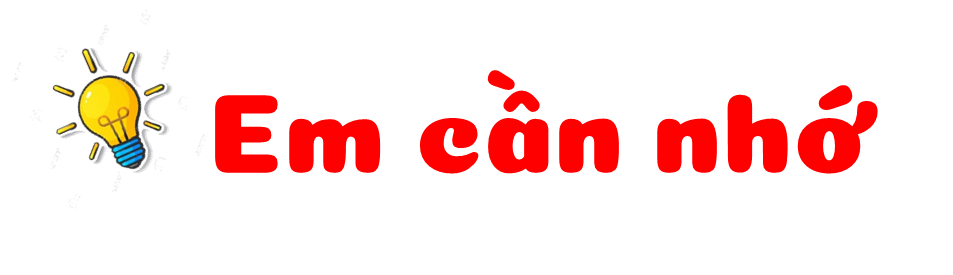 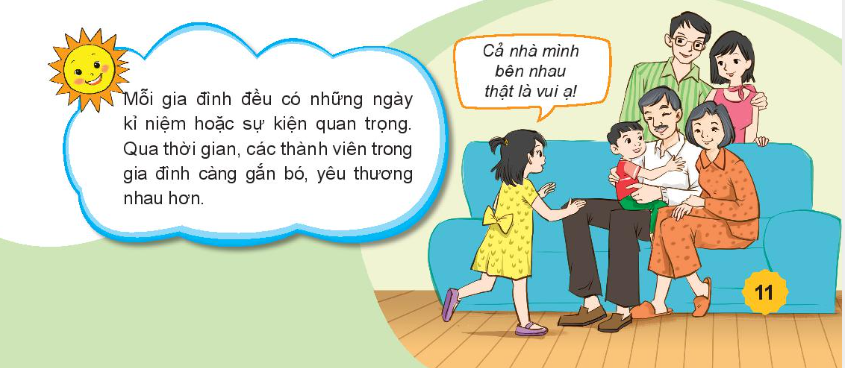 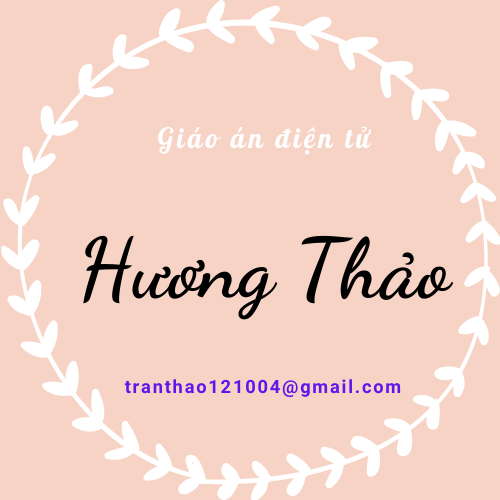 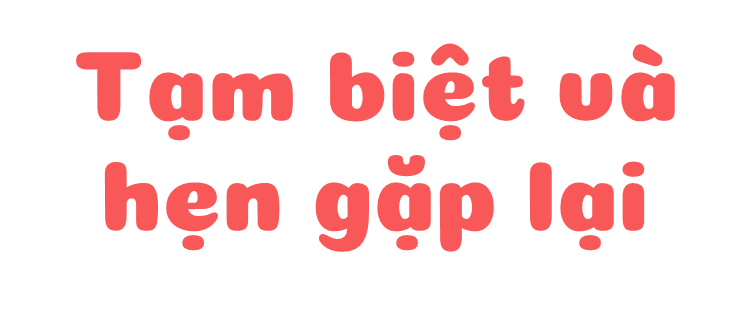